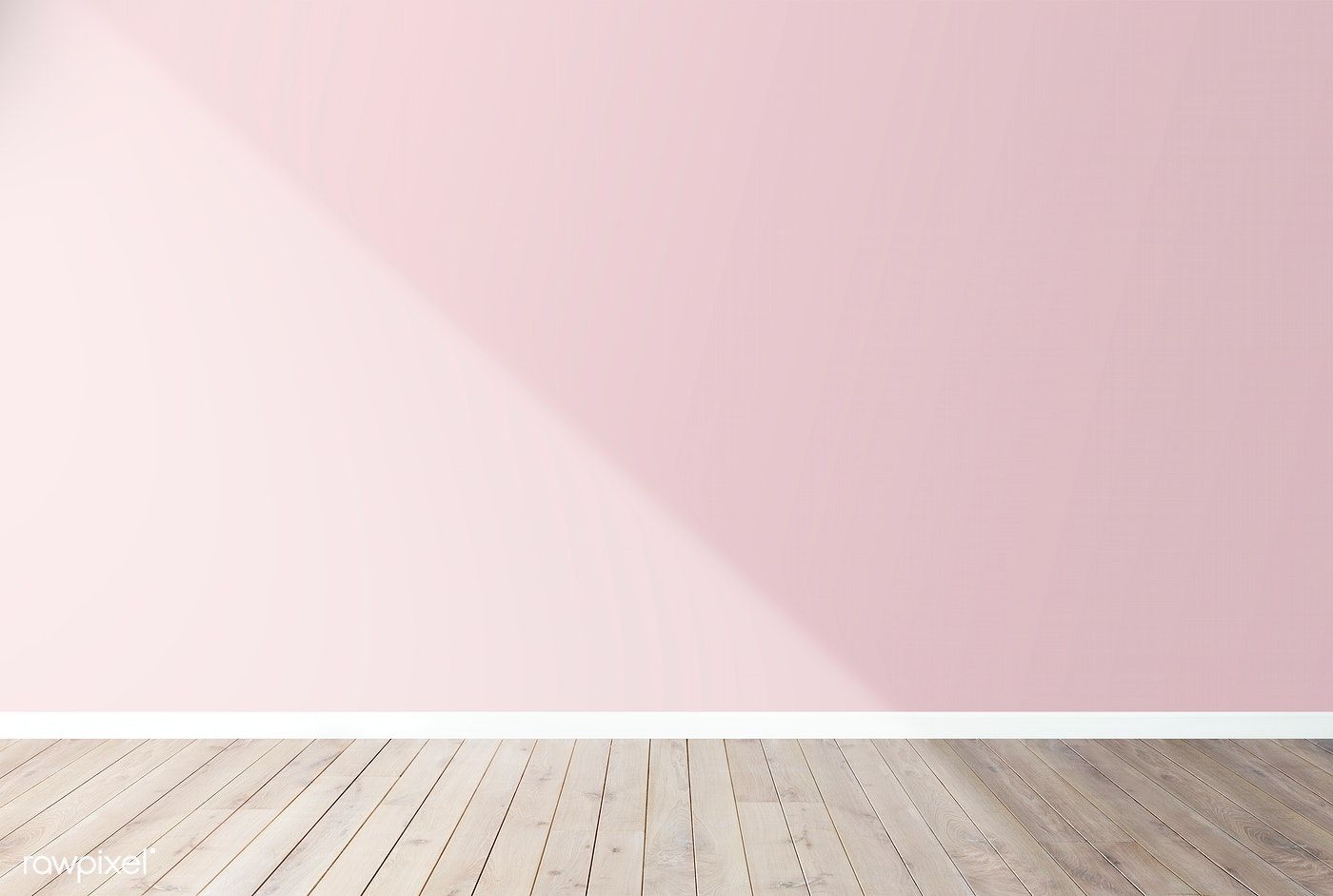 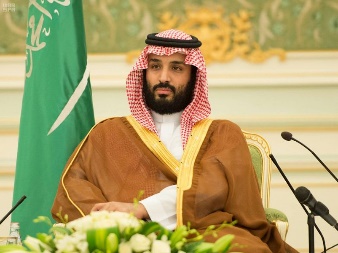 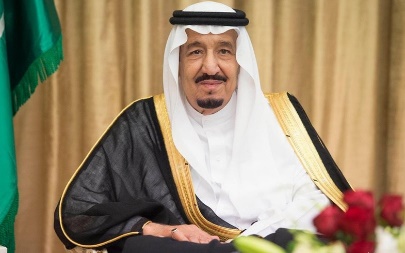 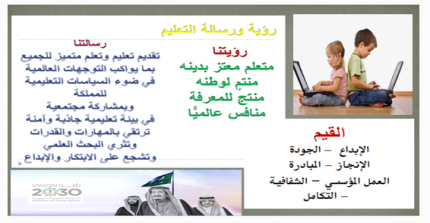 القوانين الصفية الإلكترونية
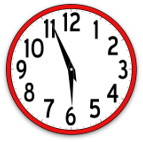 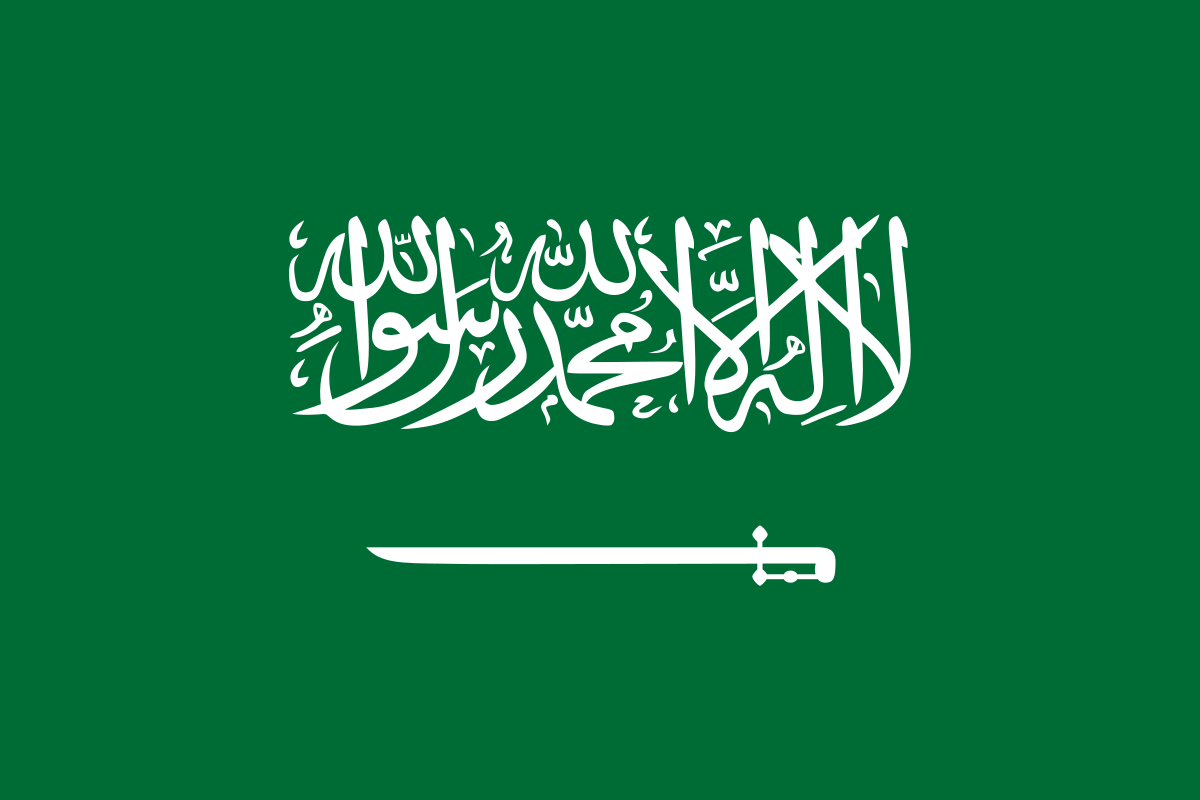 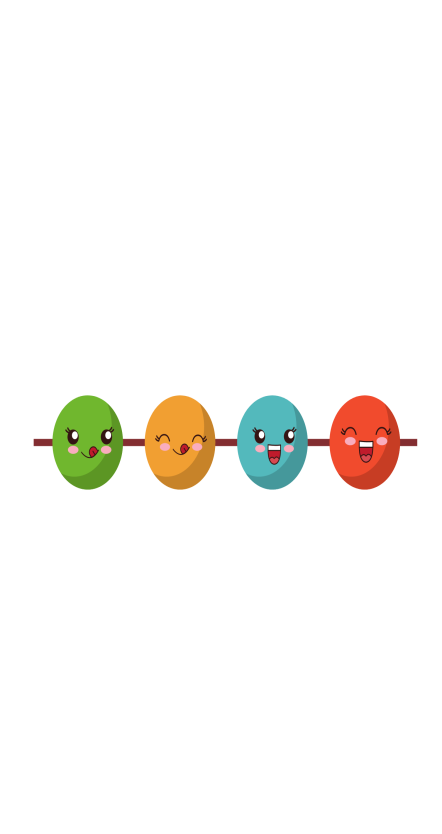 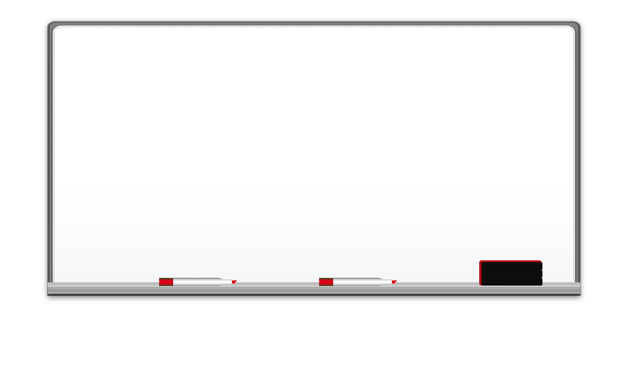 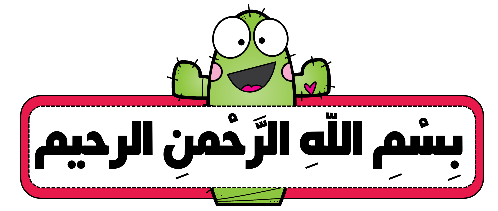 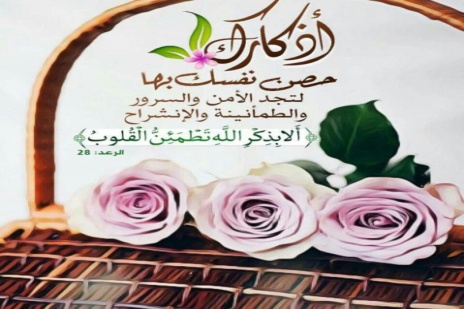 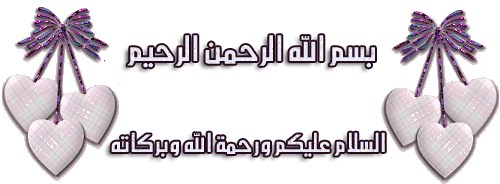 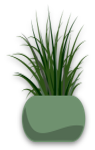 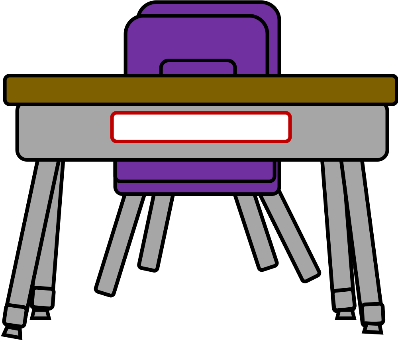 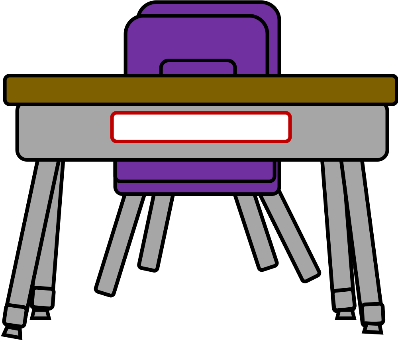 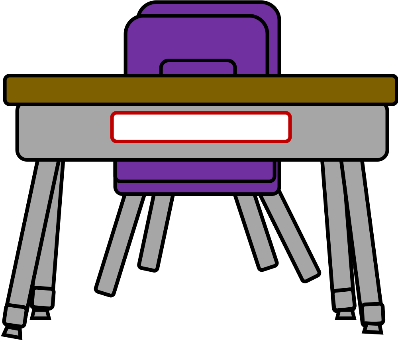 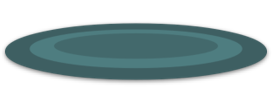 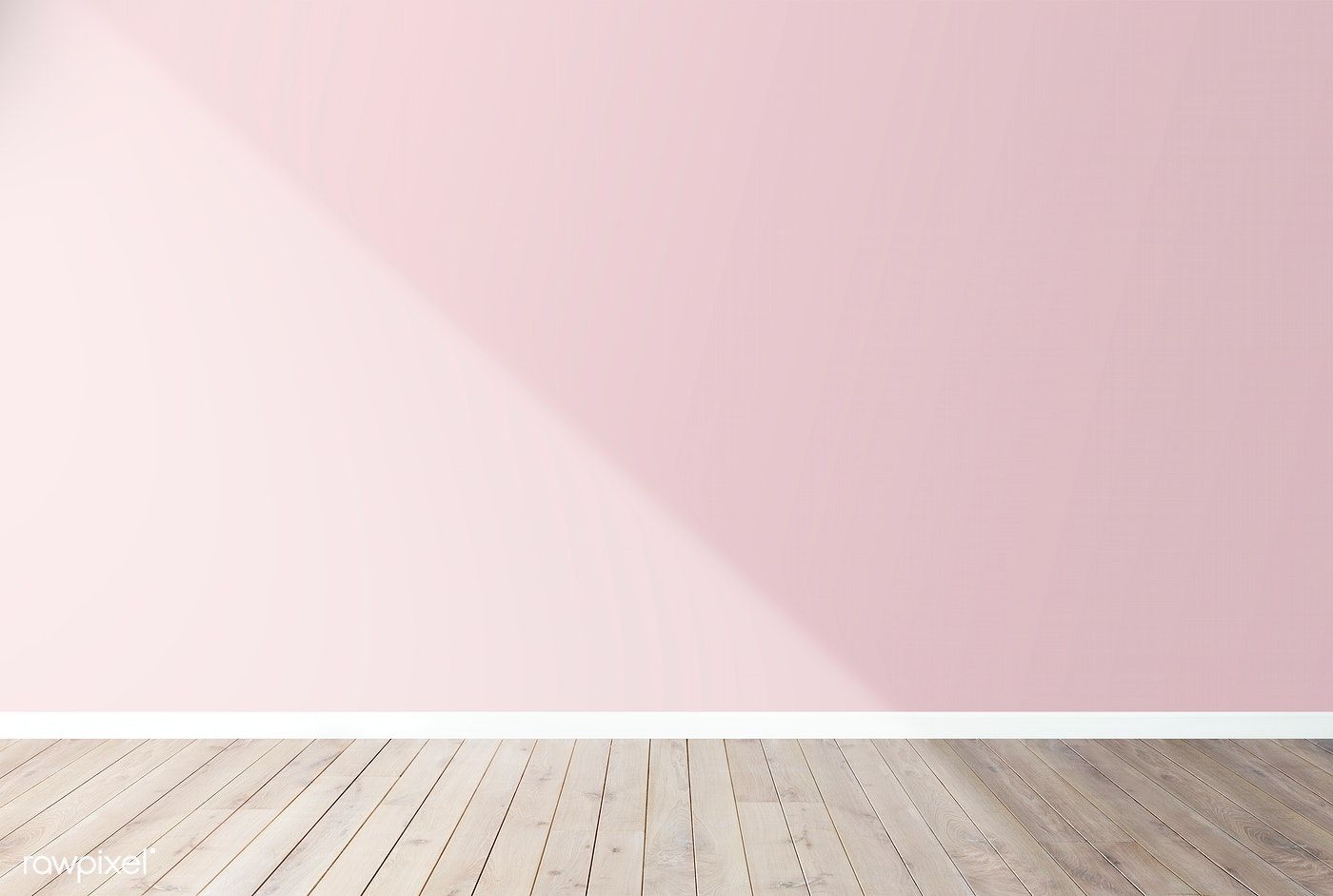 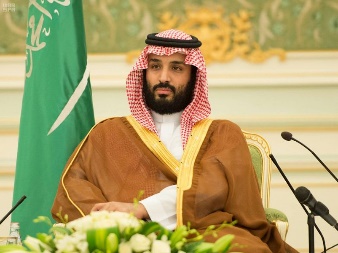 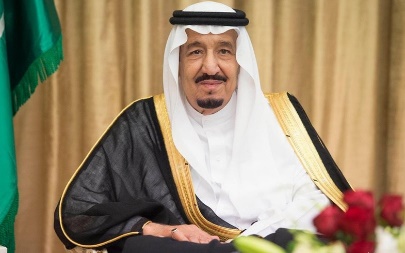 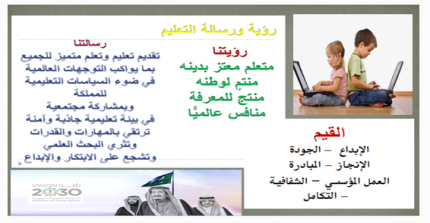 القوانين الصفية الإلكترونية
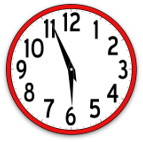 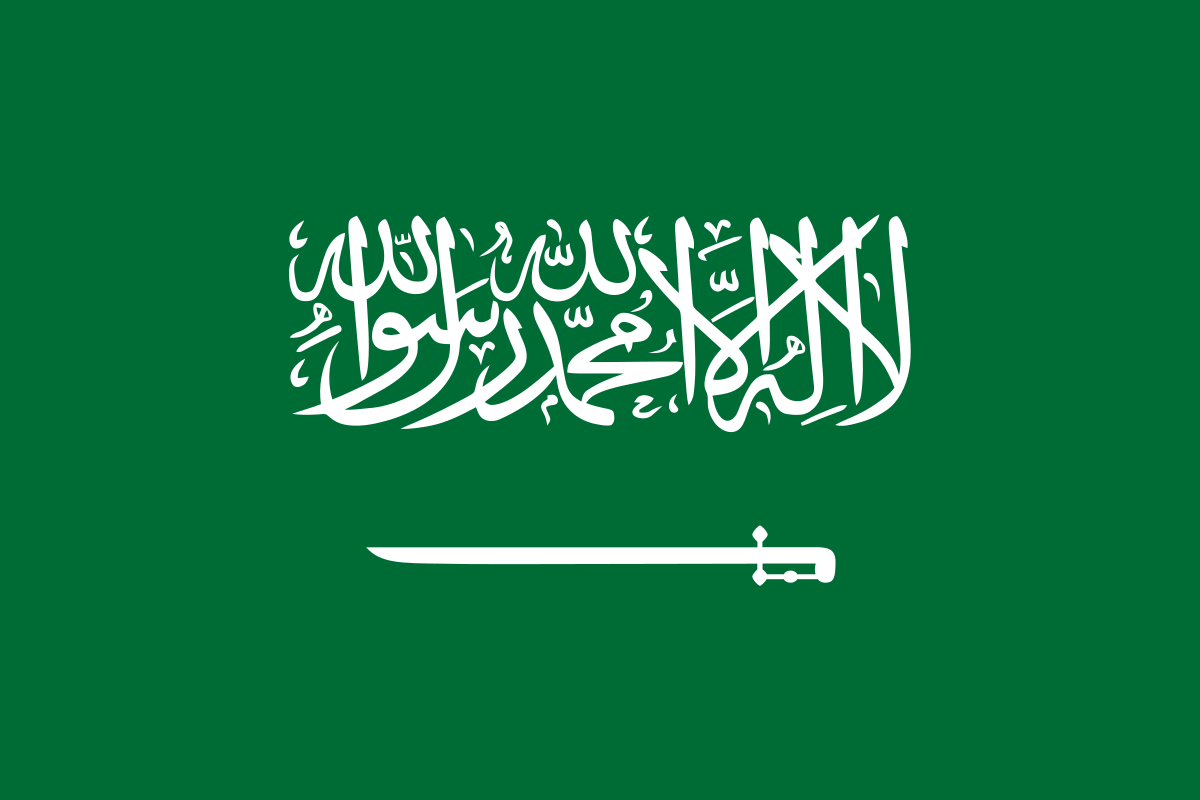 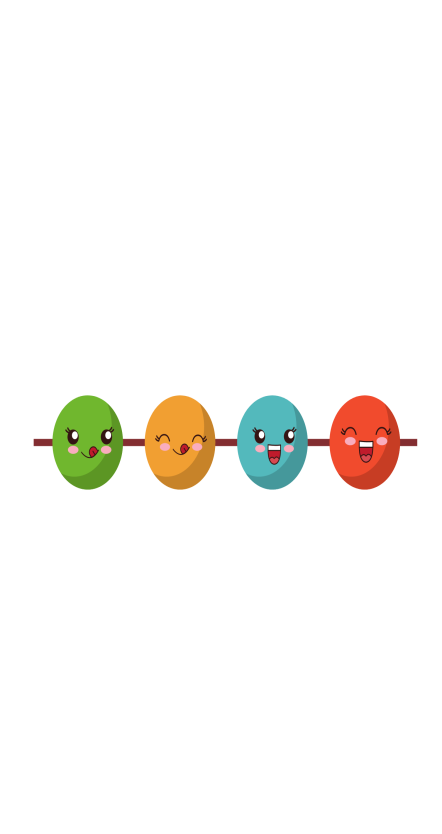 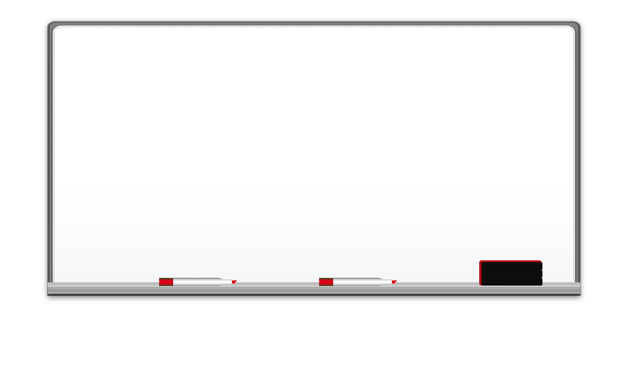 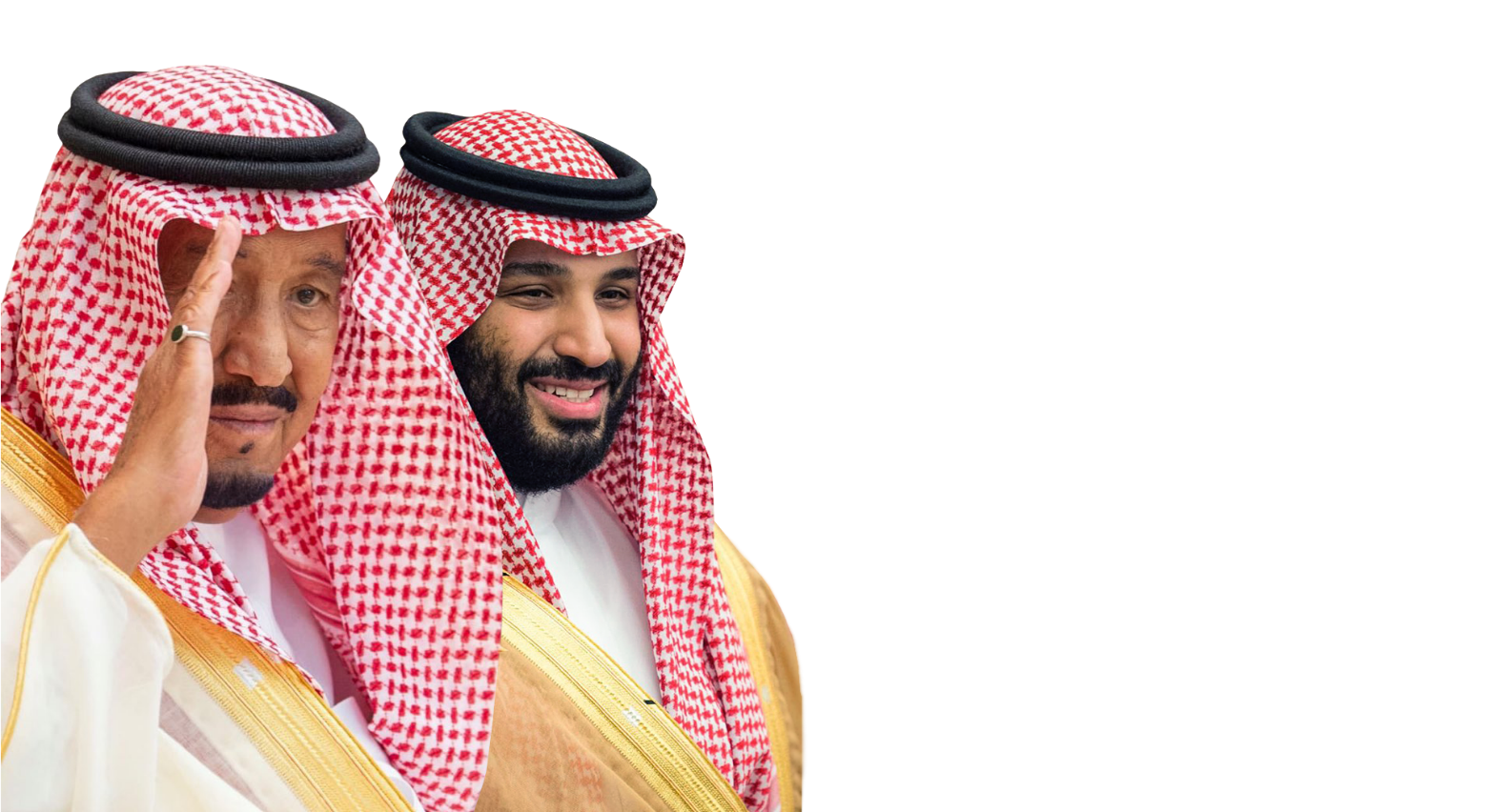 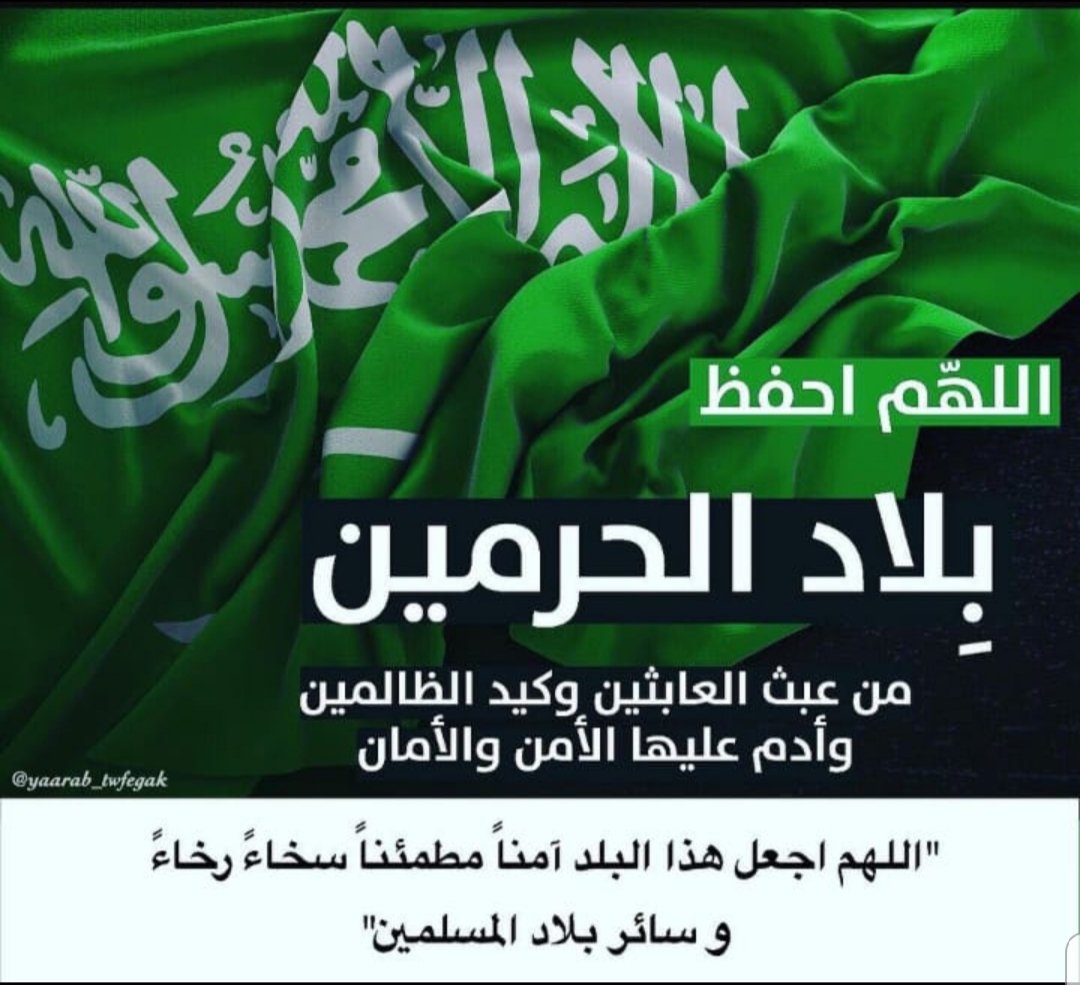 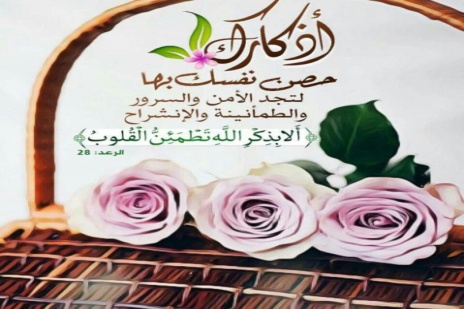 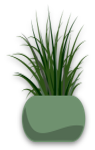 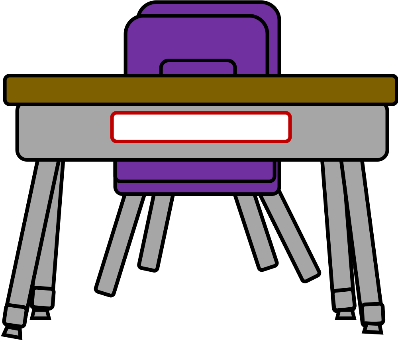 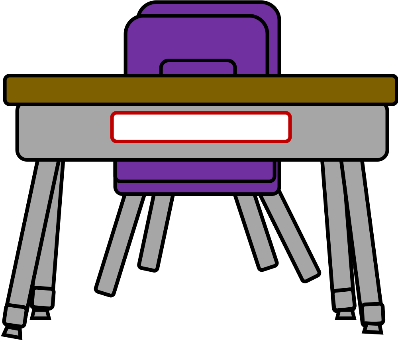 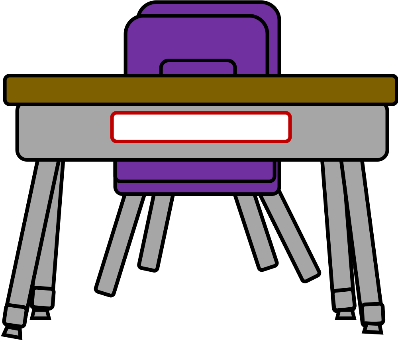 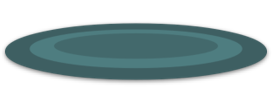 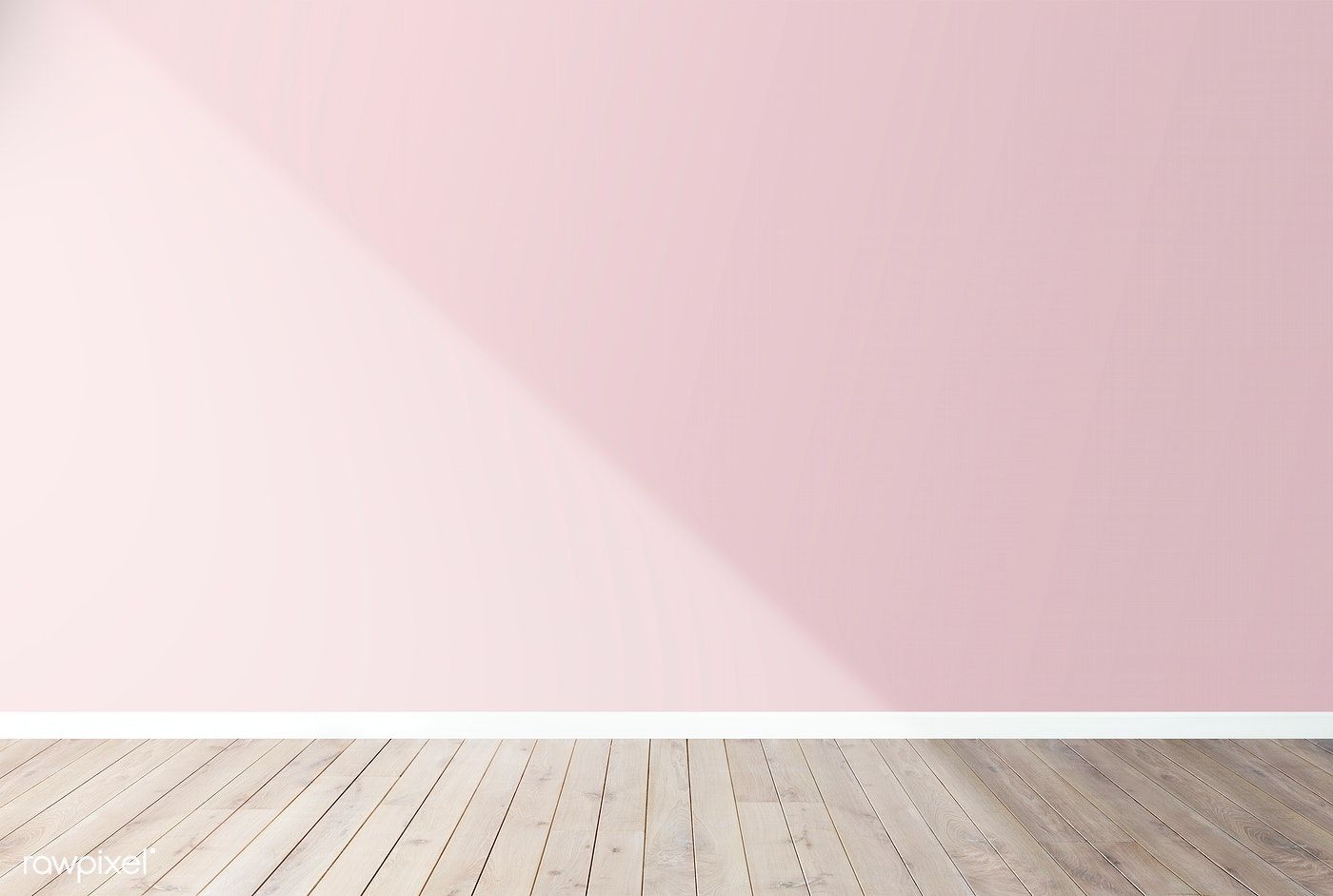 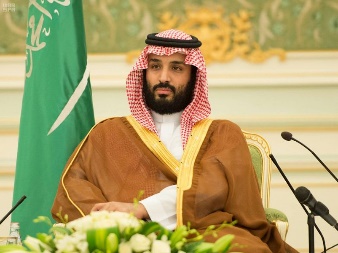 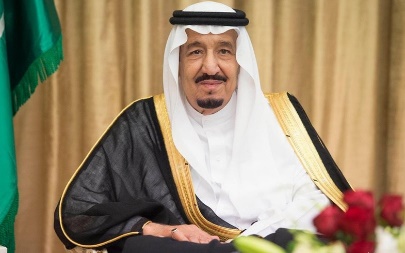 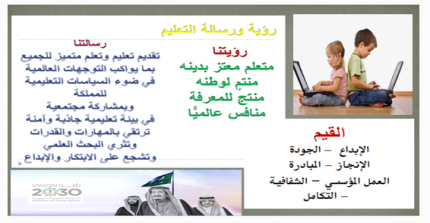 القوانين الصفية الإلكترونية
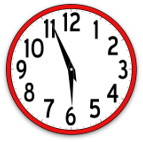 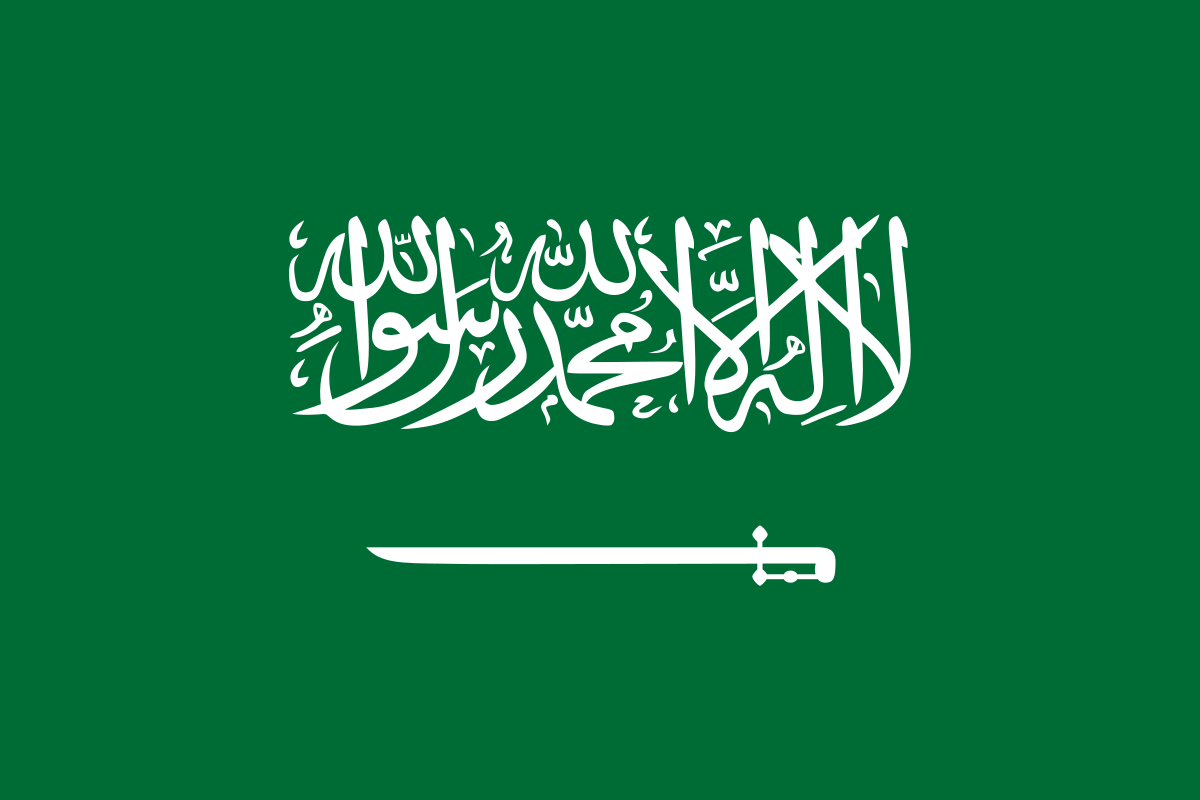 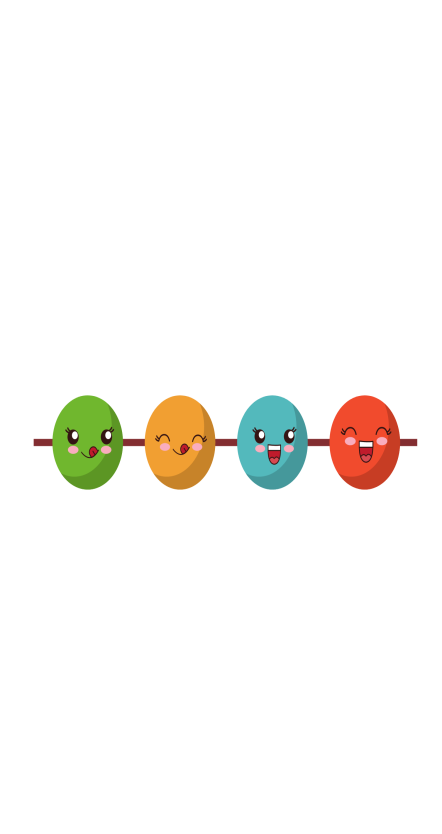 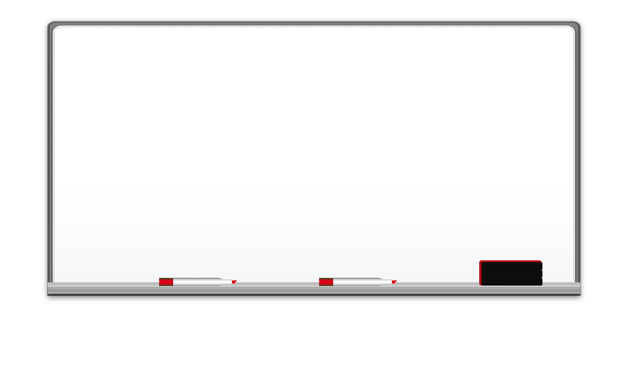 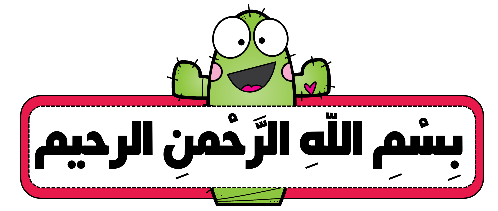 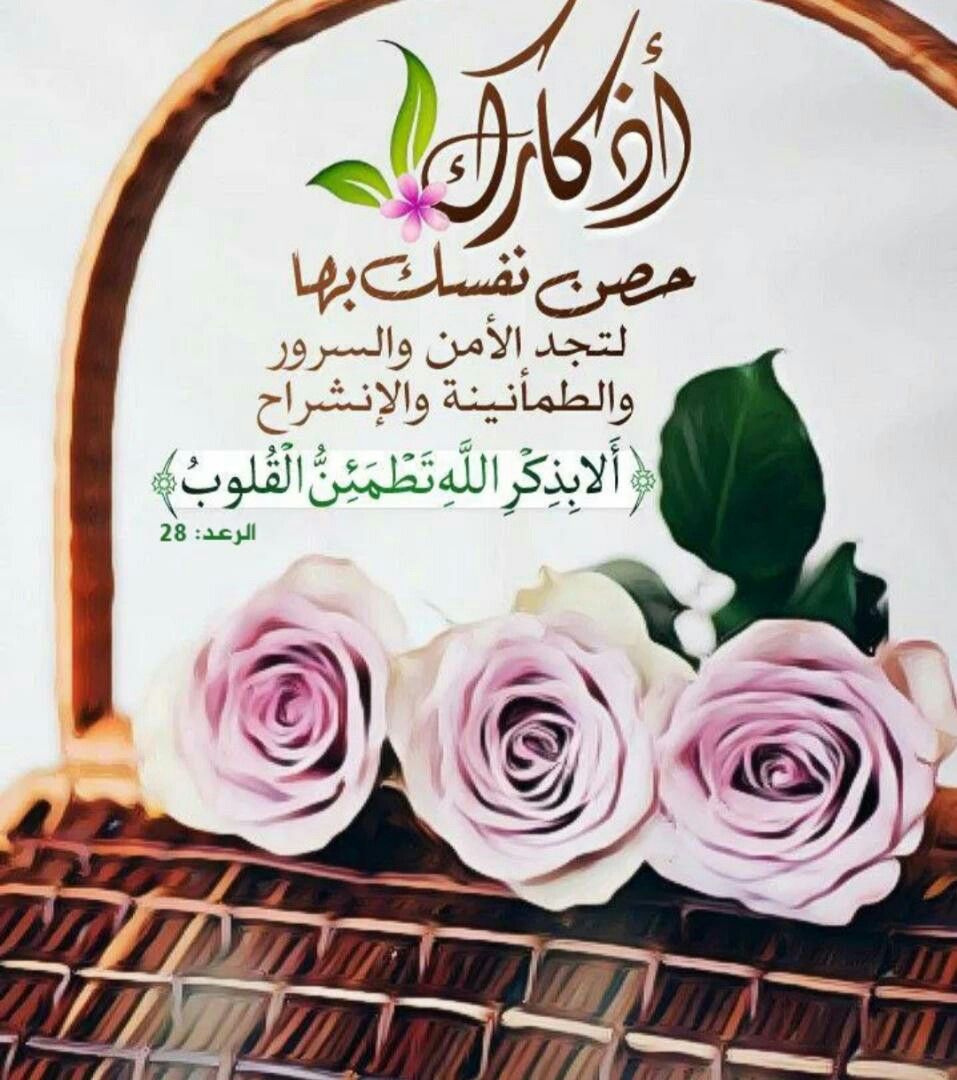 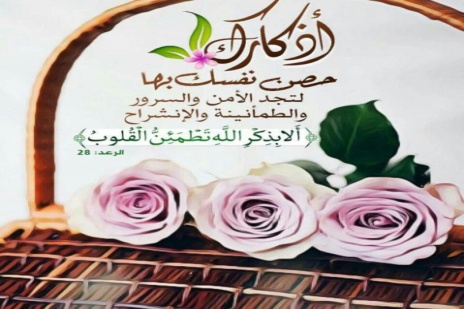 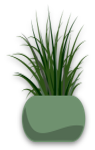 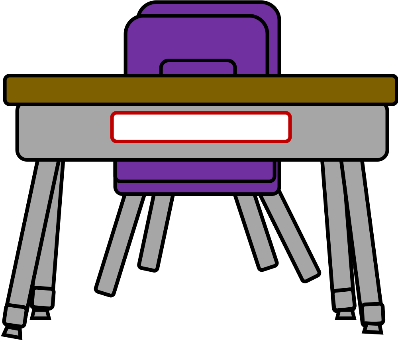 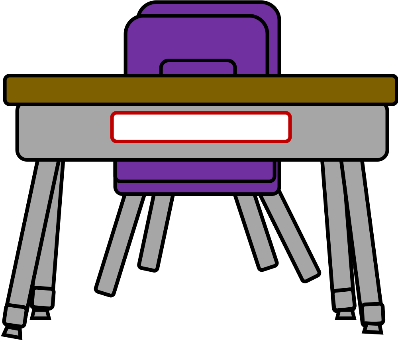 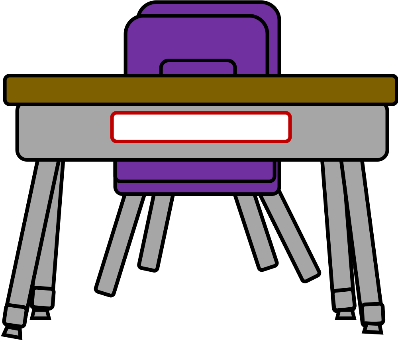 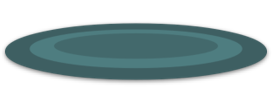 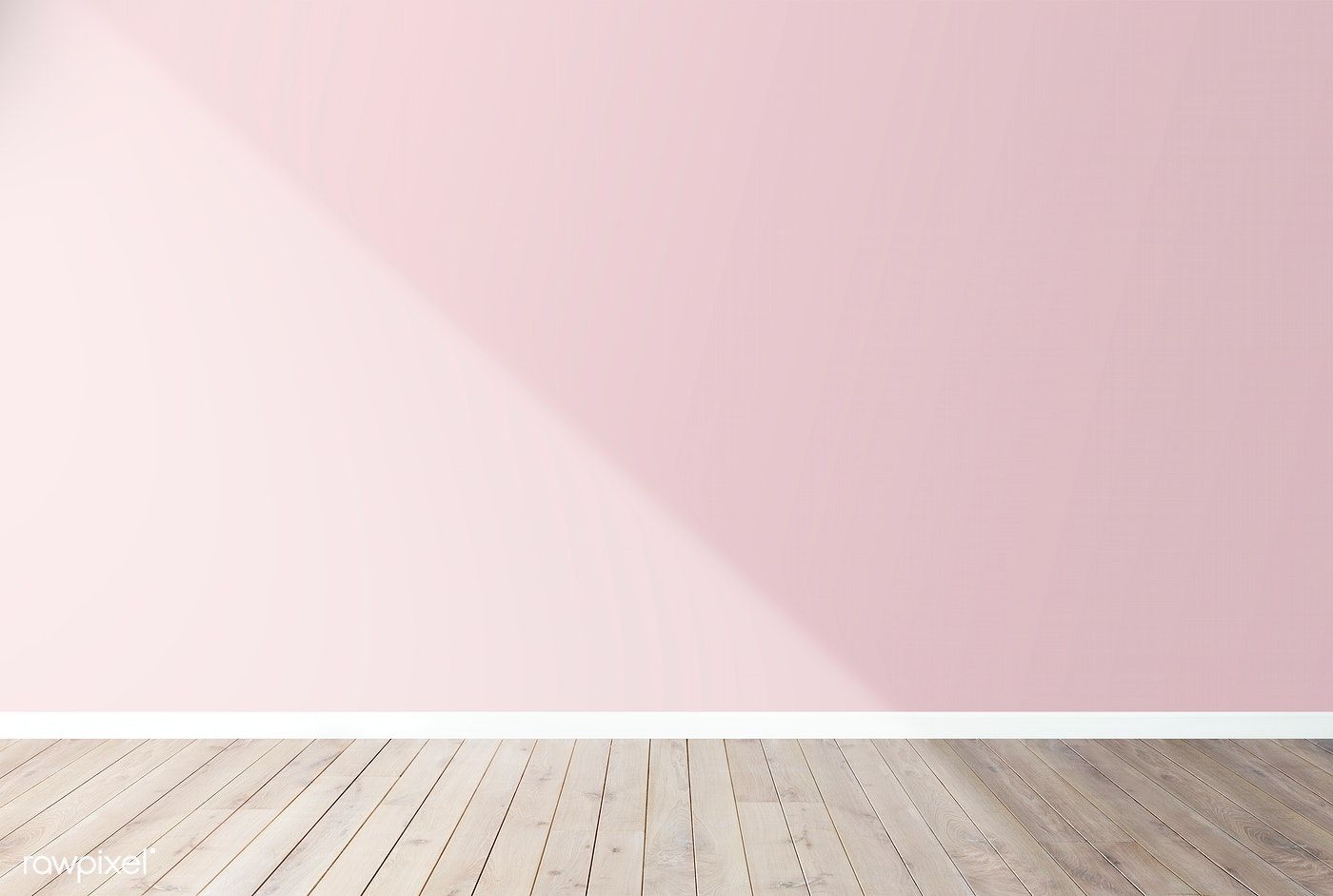 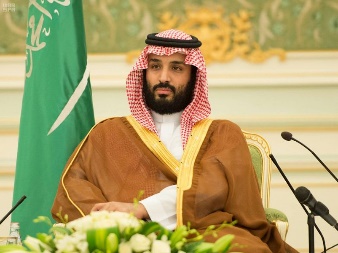 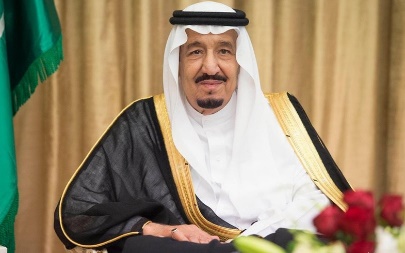 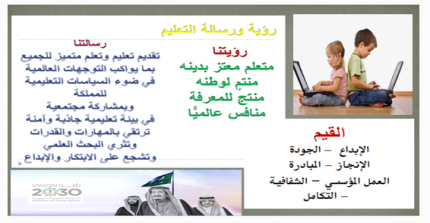 القوانين الصفية الإلكترونية
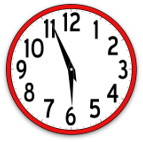 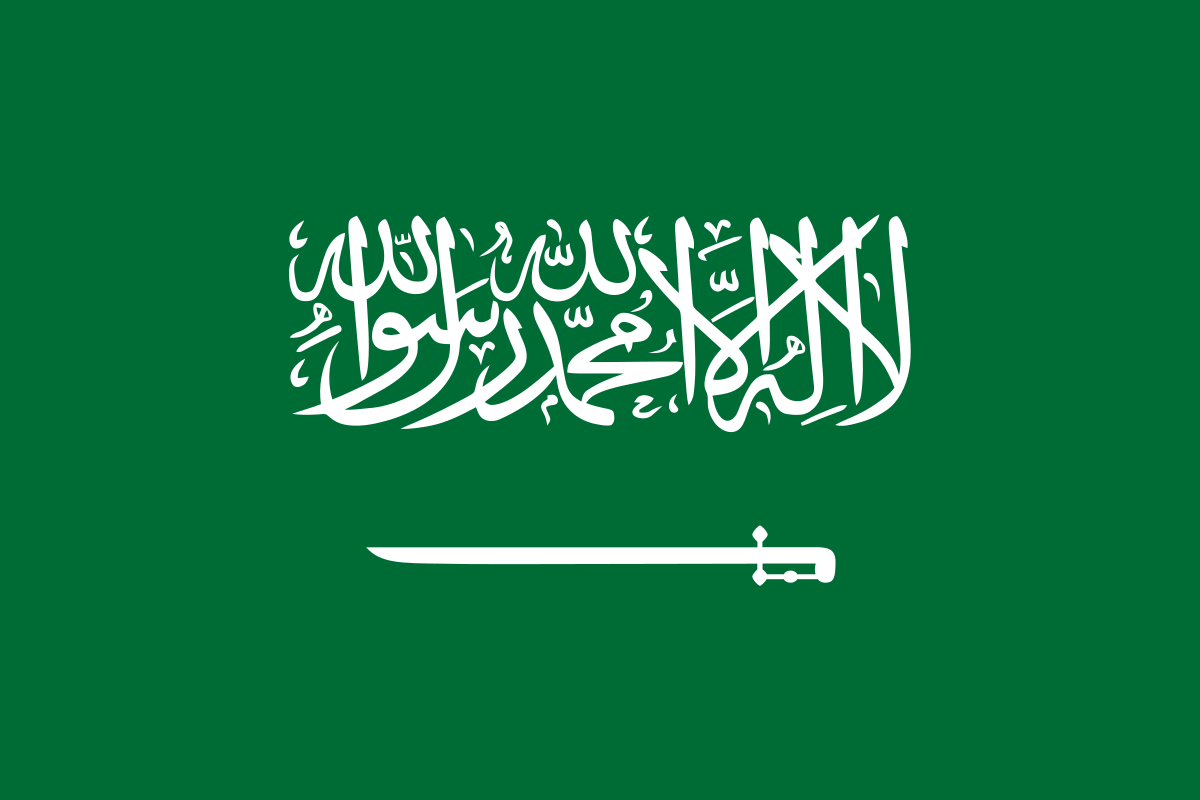 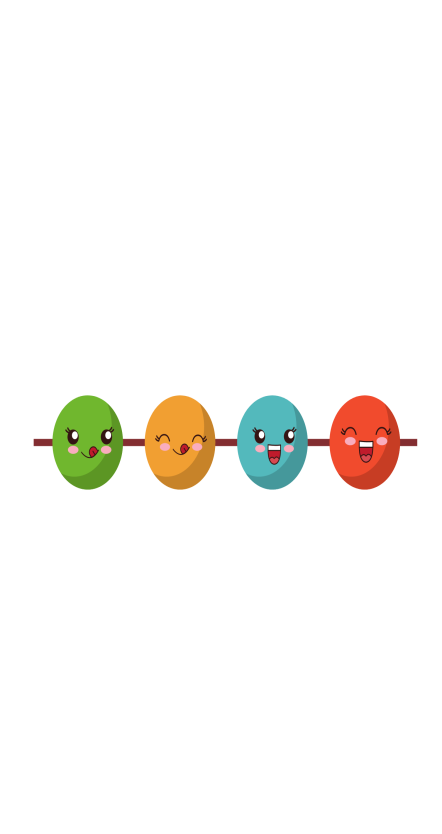 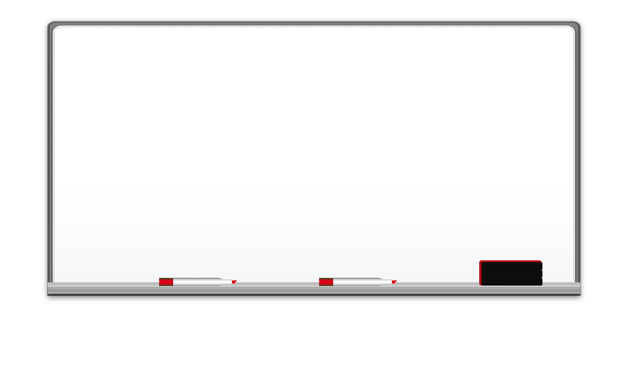 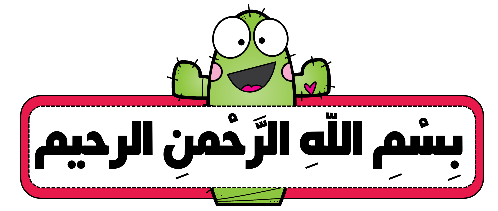 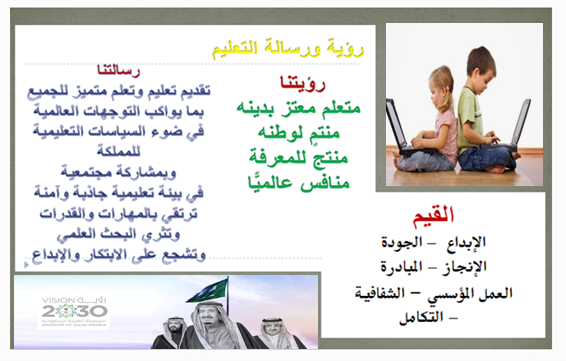 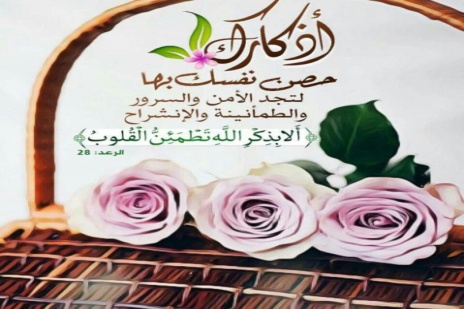 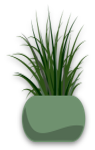 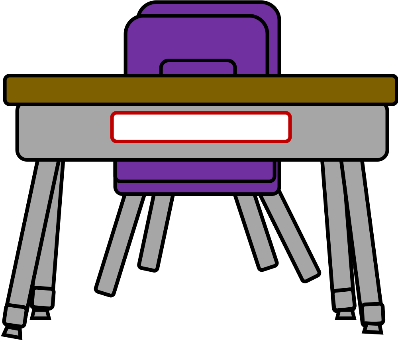 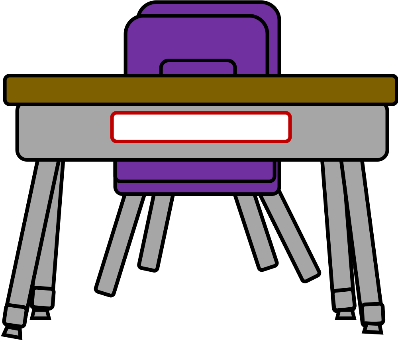 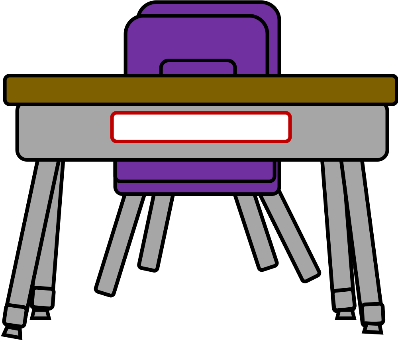 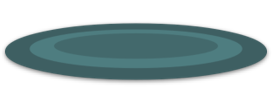 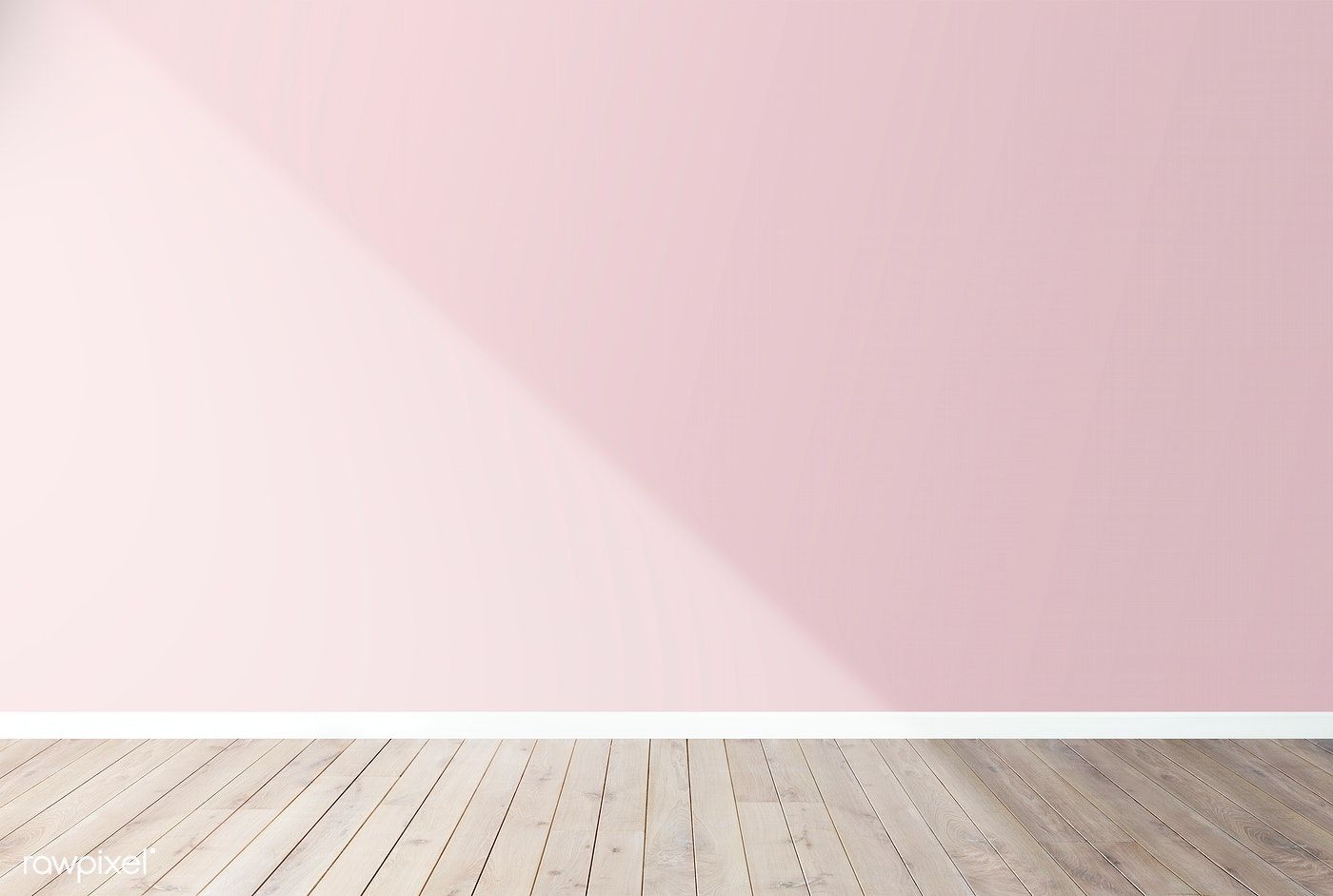 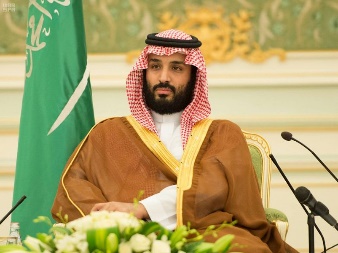 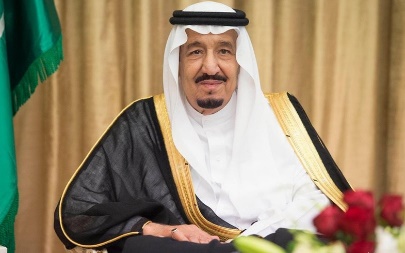 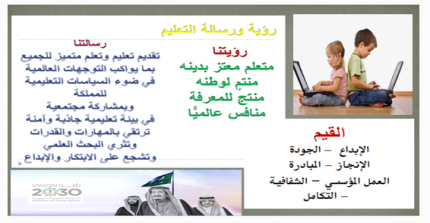 القوانين الصفية الإلكترونية
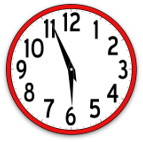 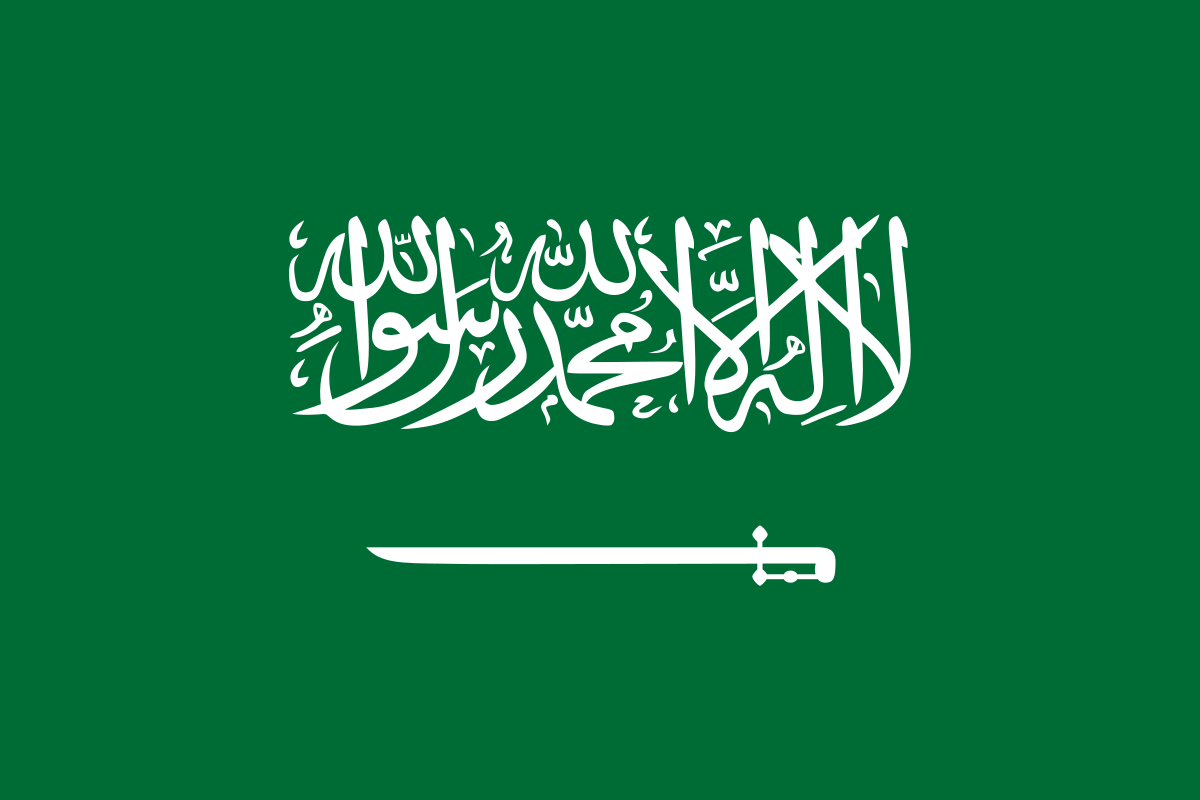 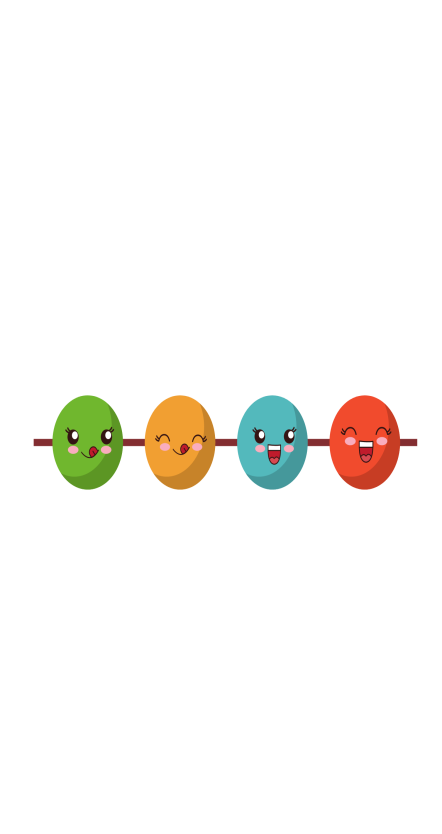 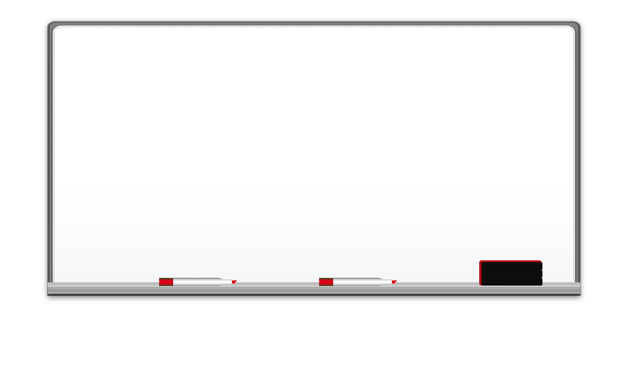 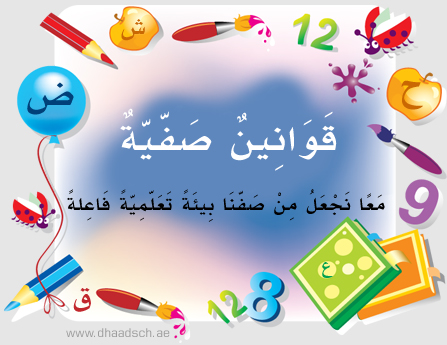 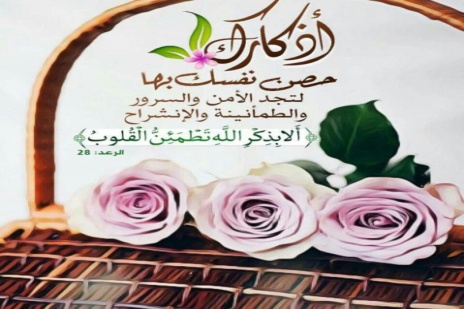 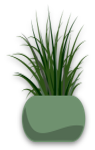 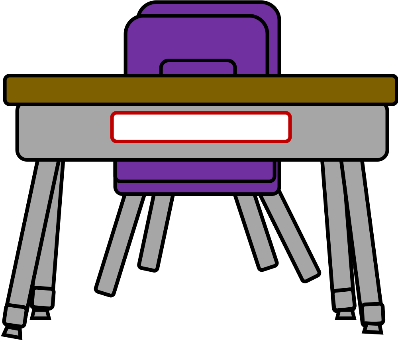 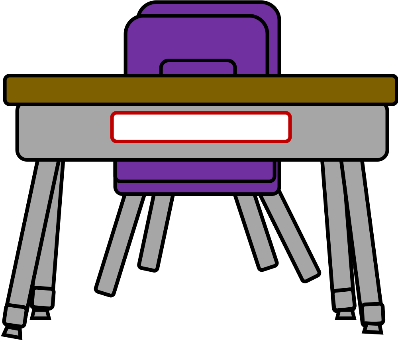 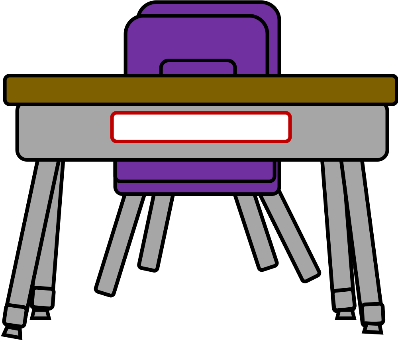 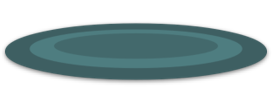 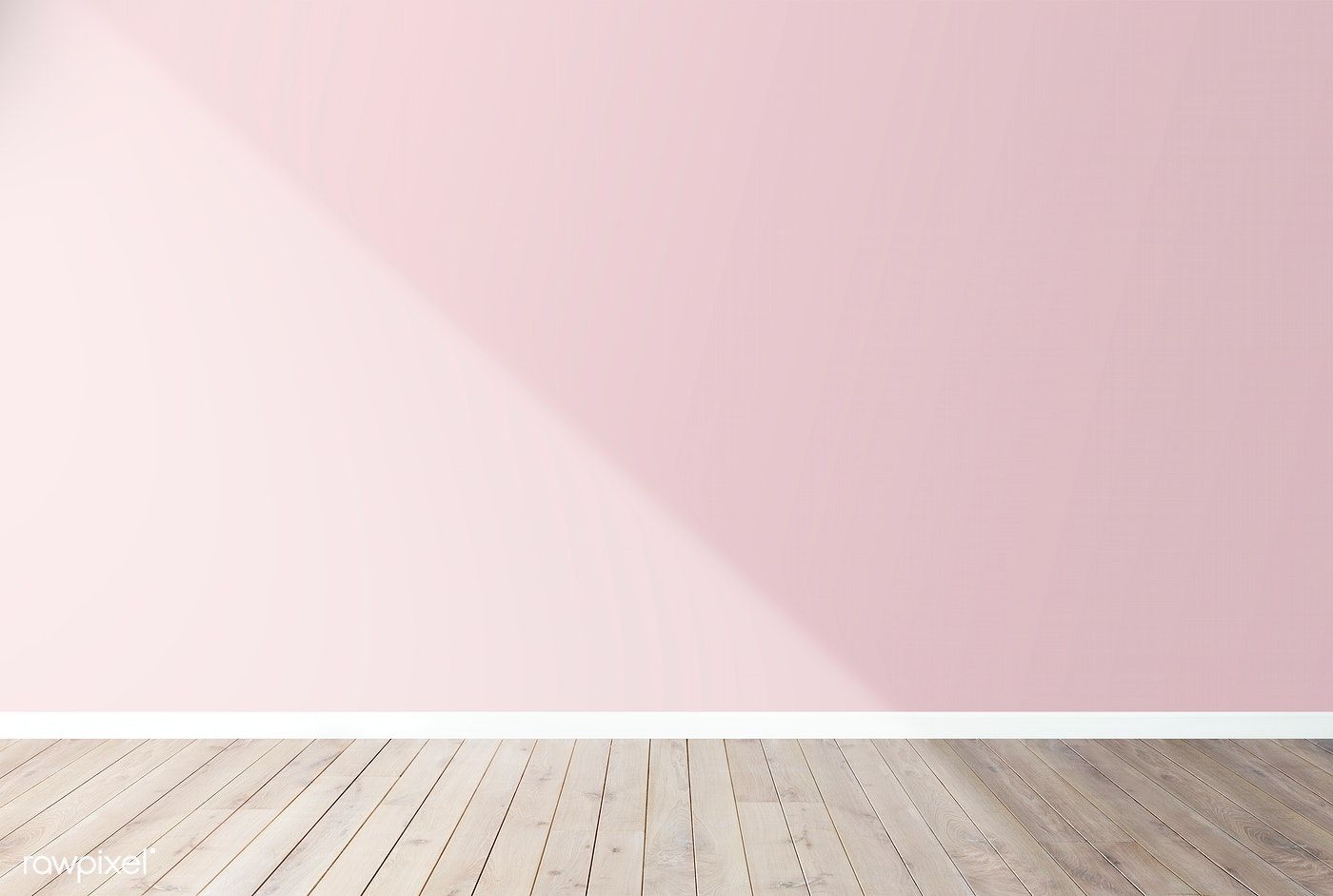 الفصل
5
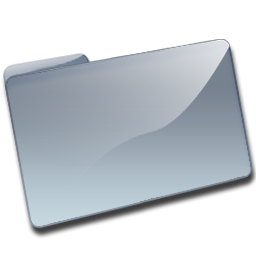 جمع الأعداد المكونة من رقمين
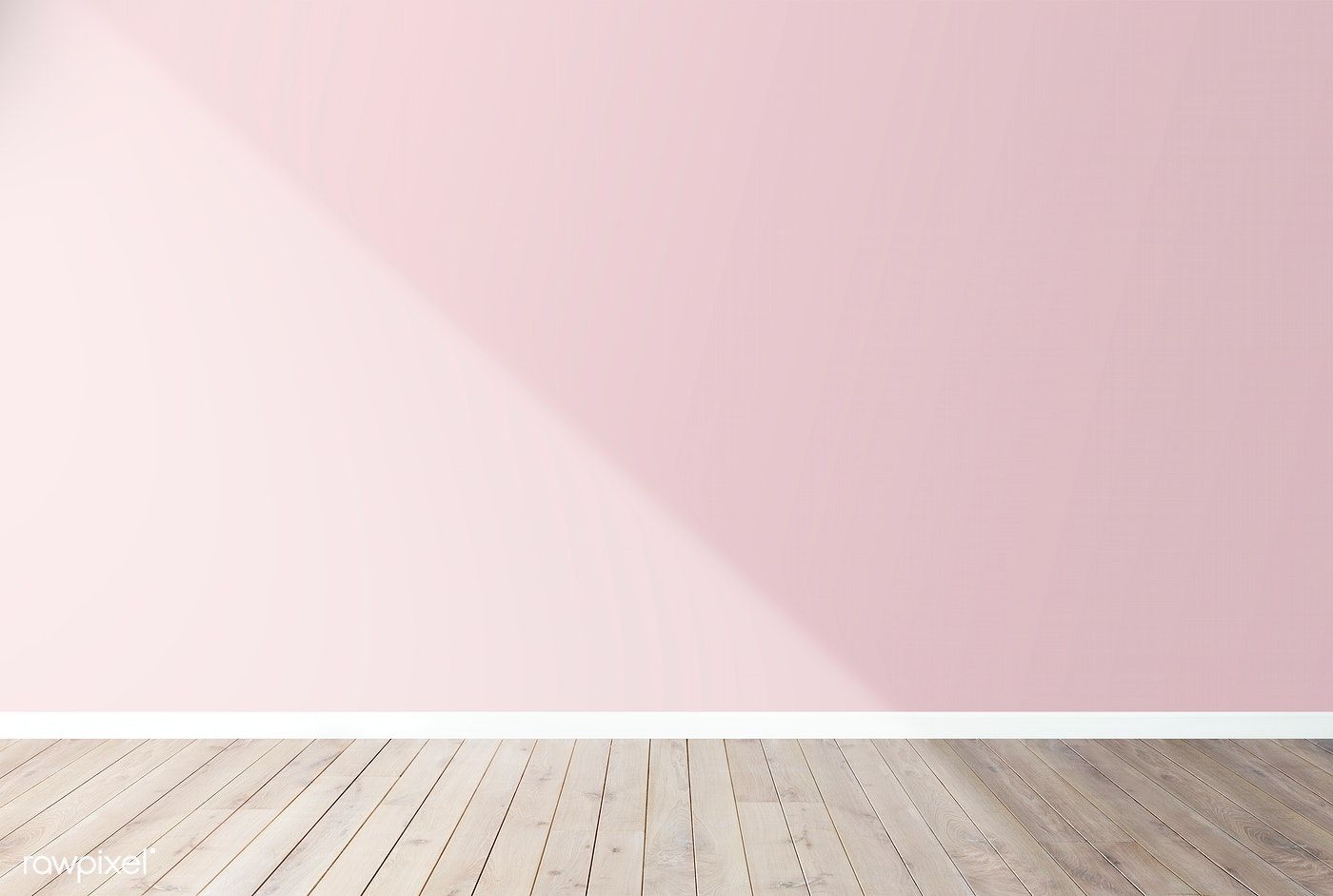 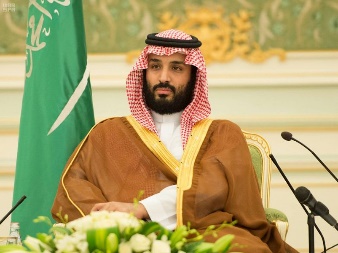 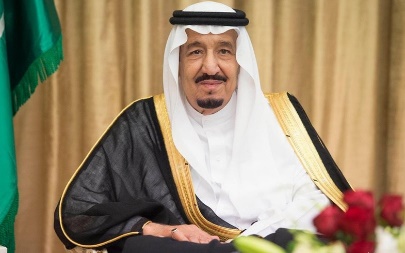 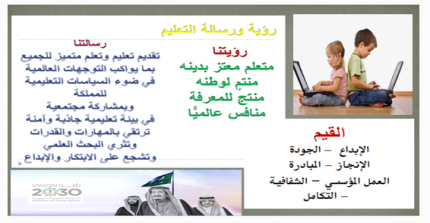 القوانين الصفية الإلكترونية
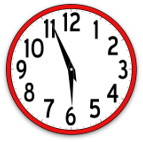 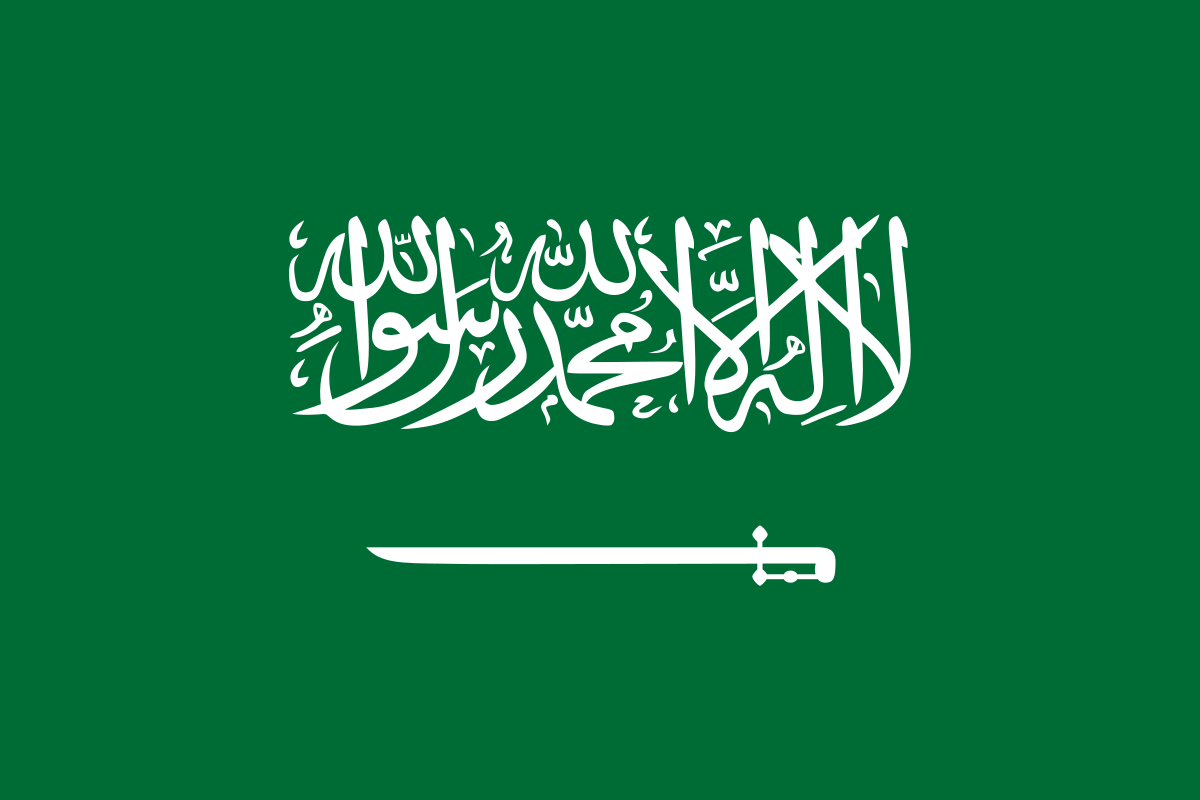 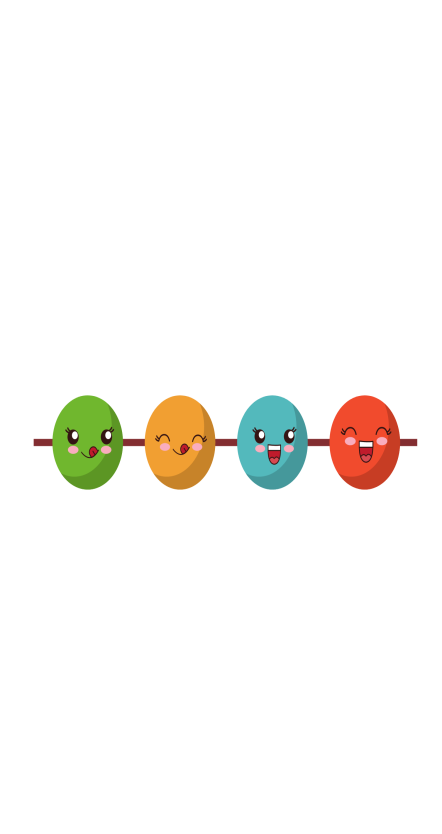 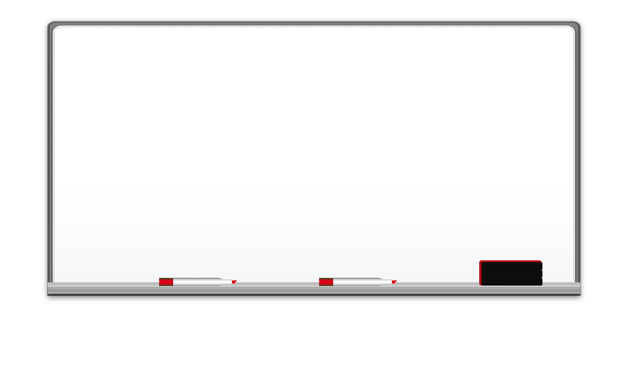 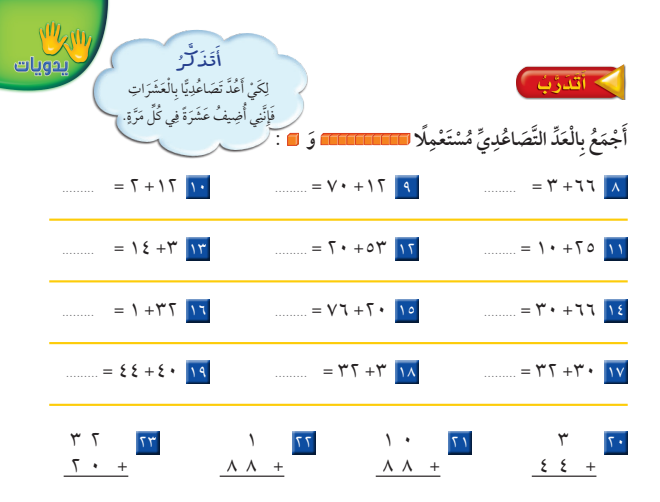 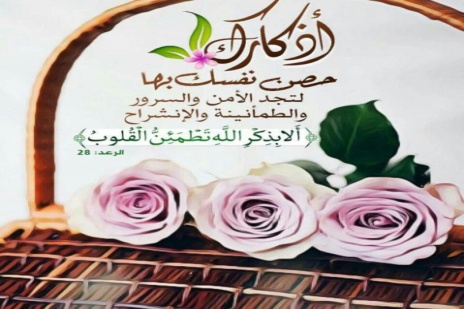 حل 
الواجب
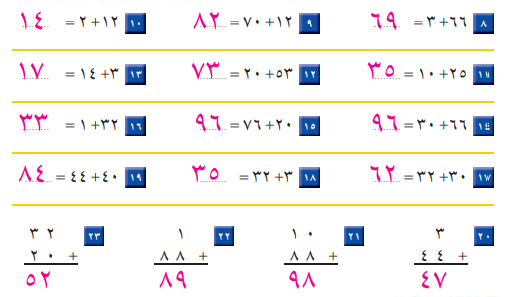 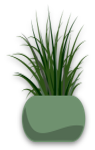 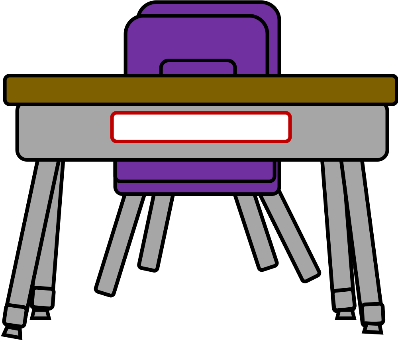 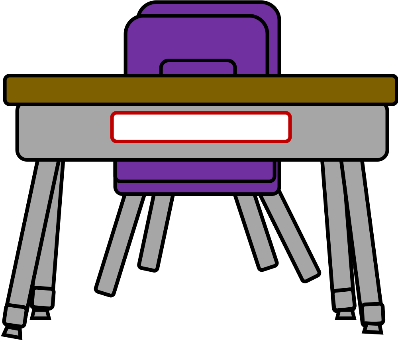 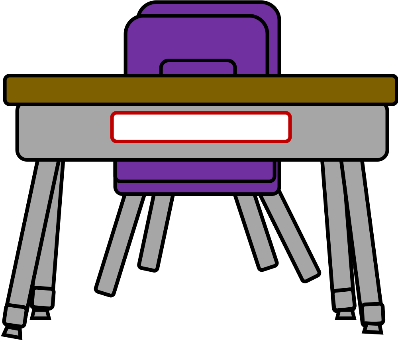 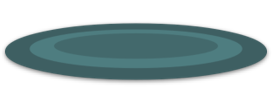 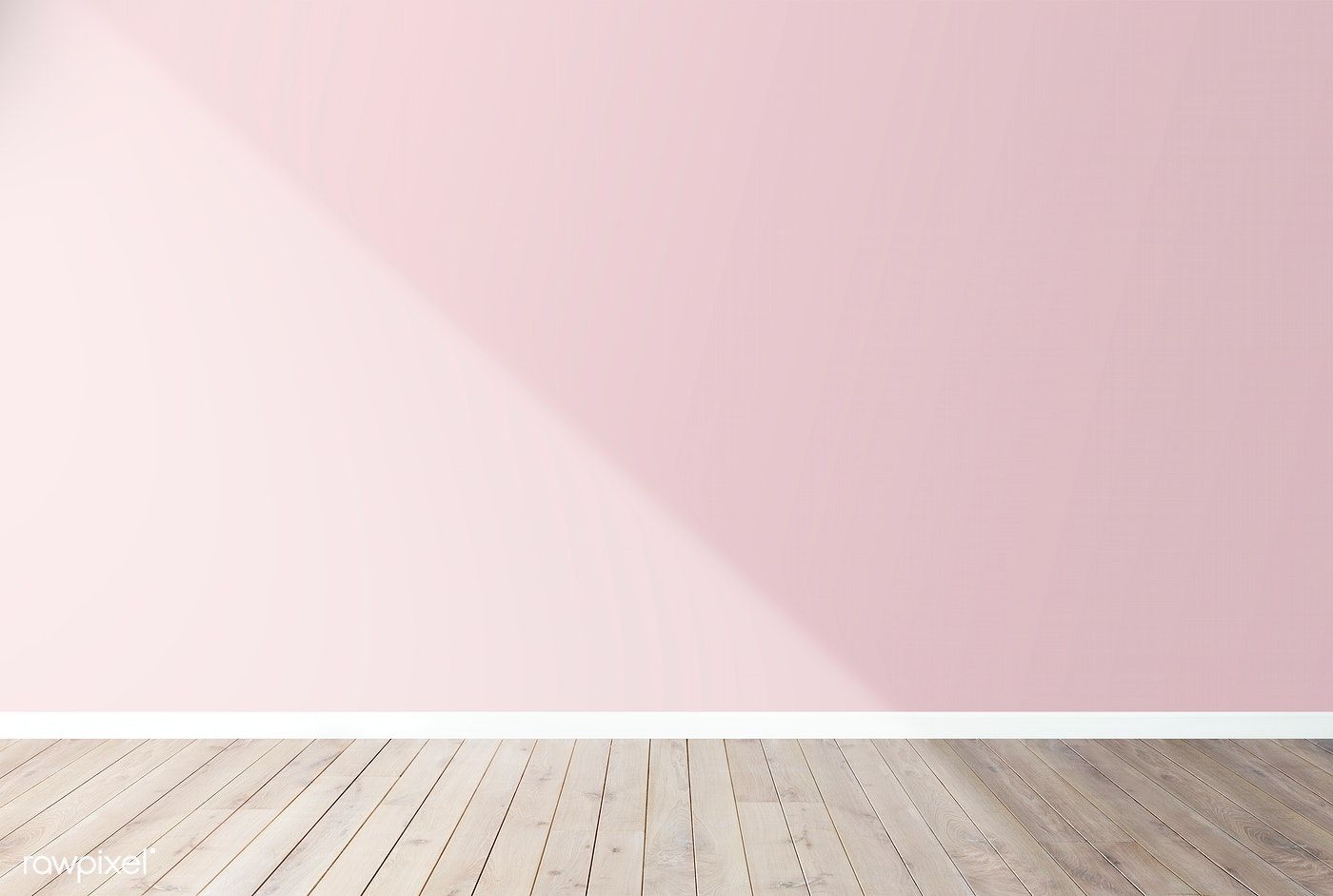 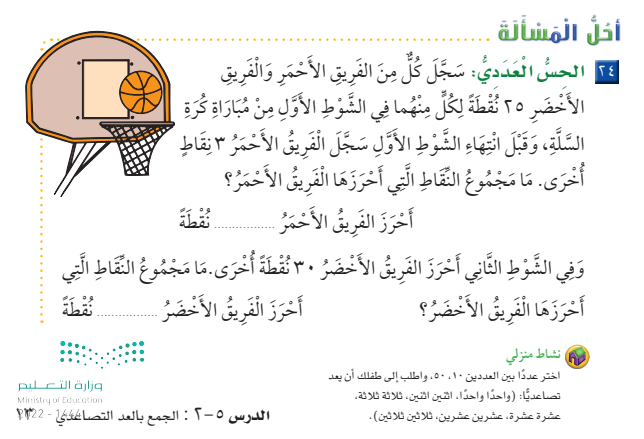 حل الواجب
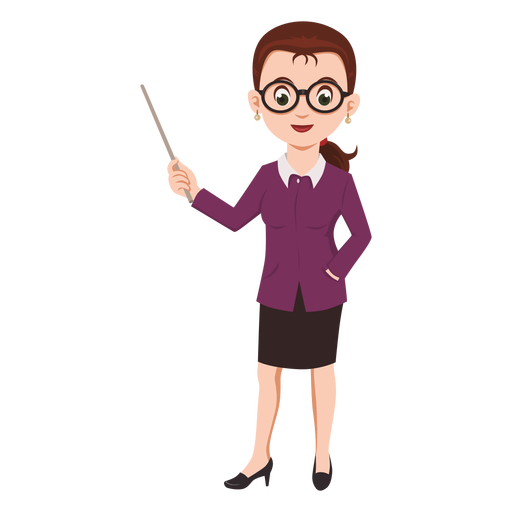 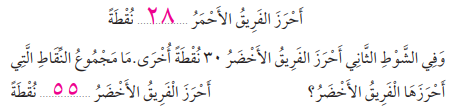 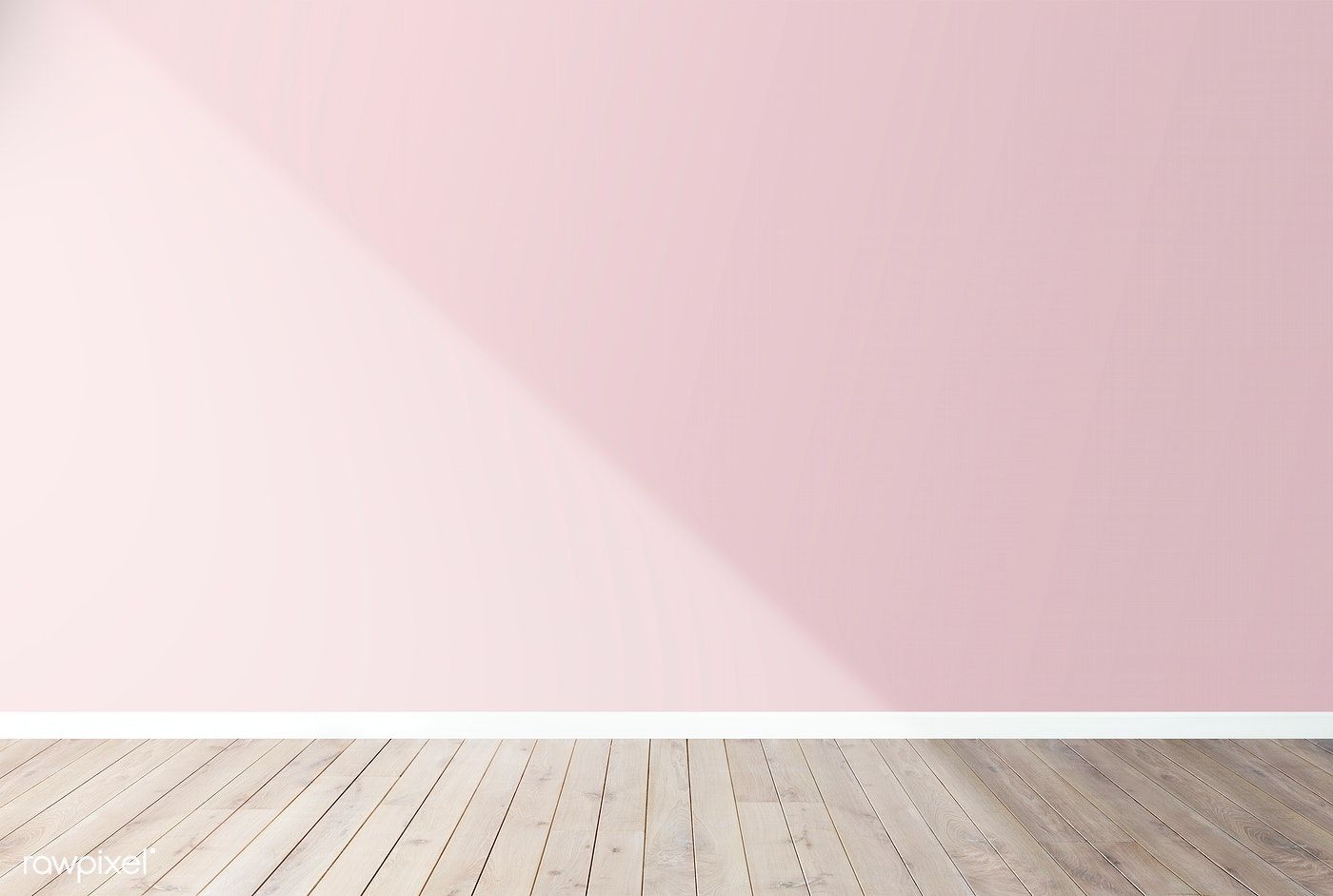 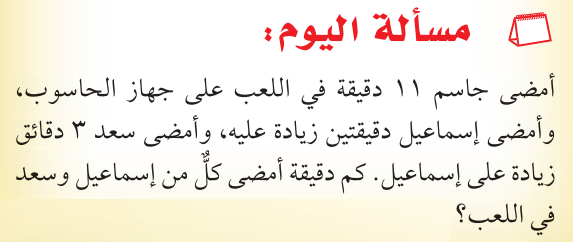 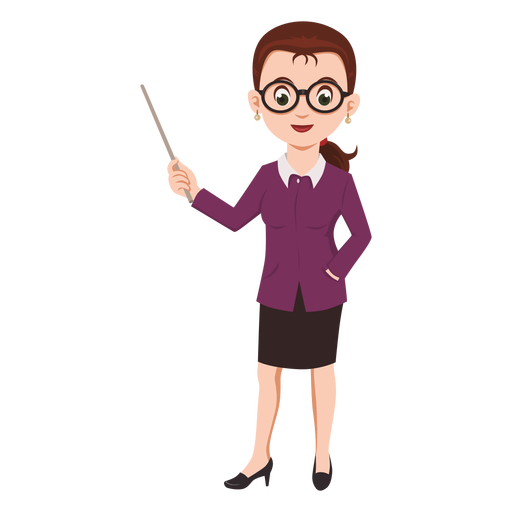 إسماعيل .............
سعد .................
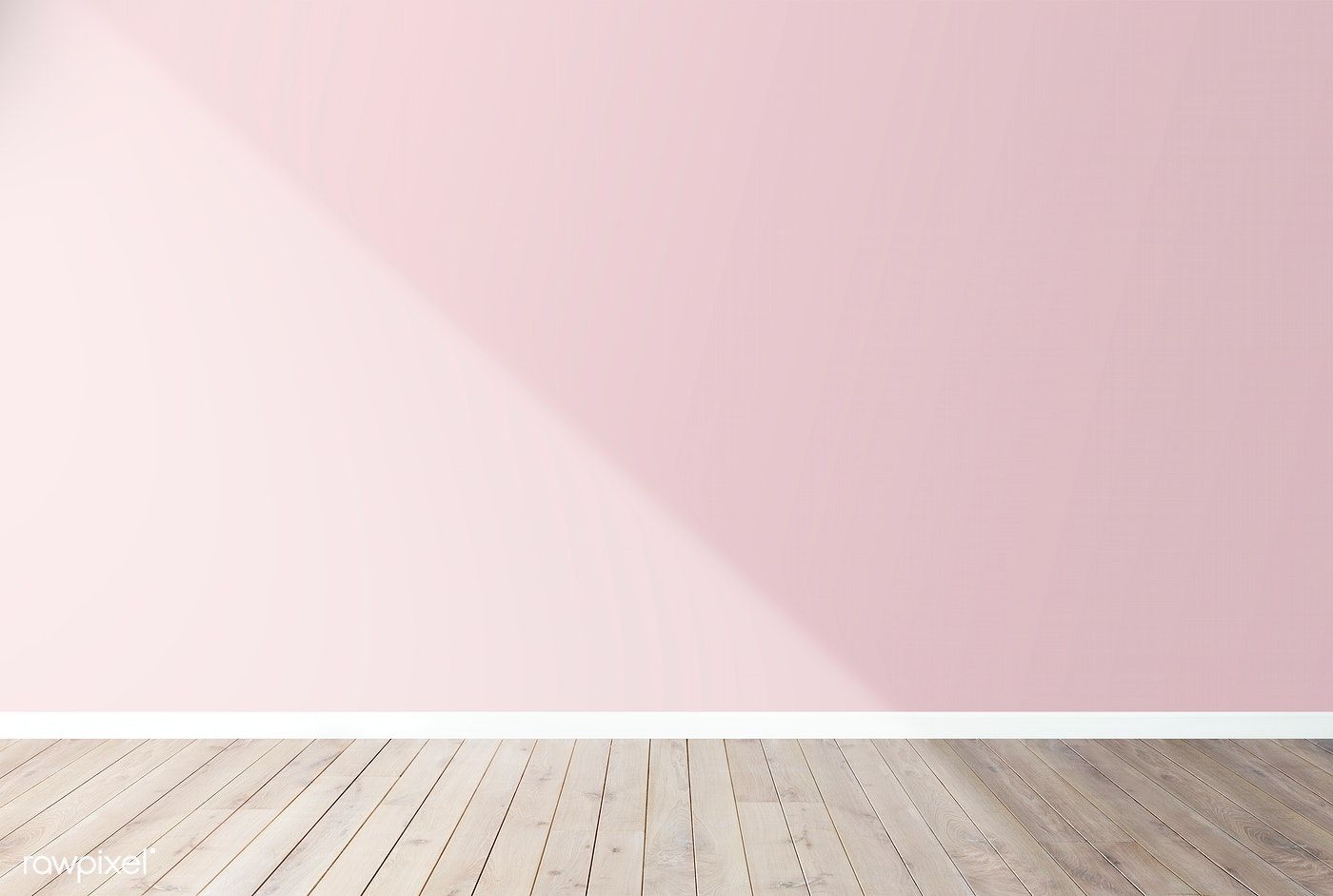 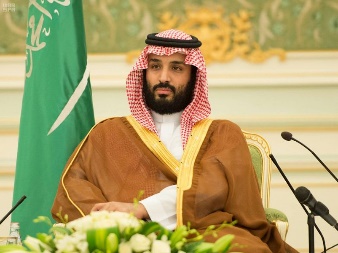 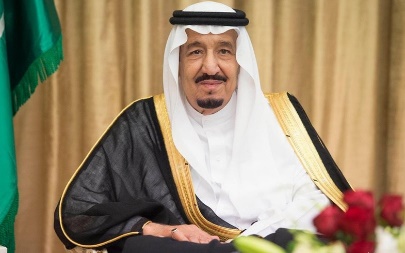 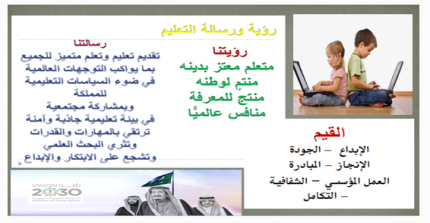 القوانين الصفية الإلكترونية
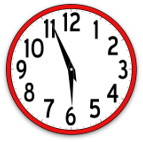 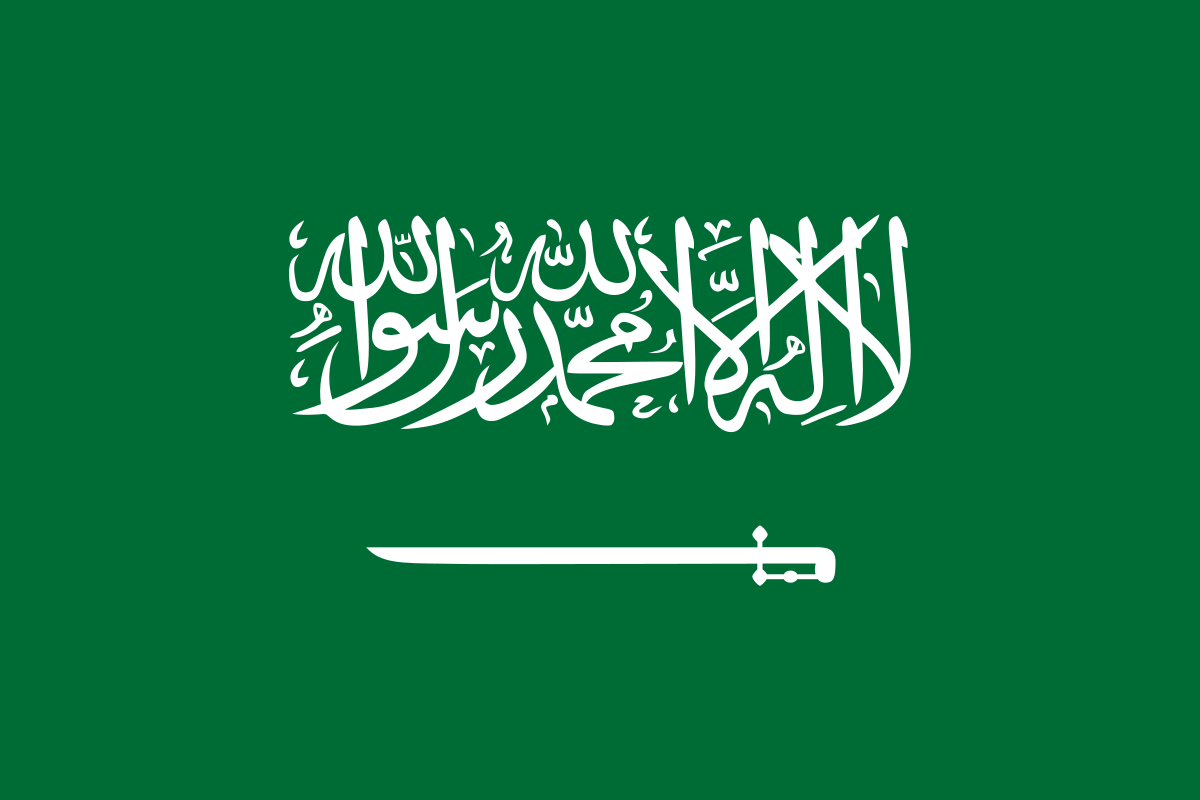 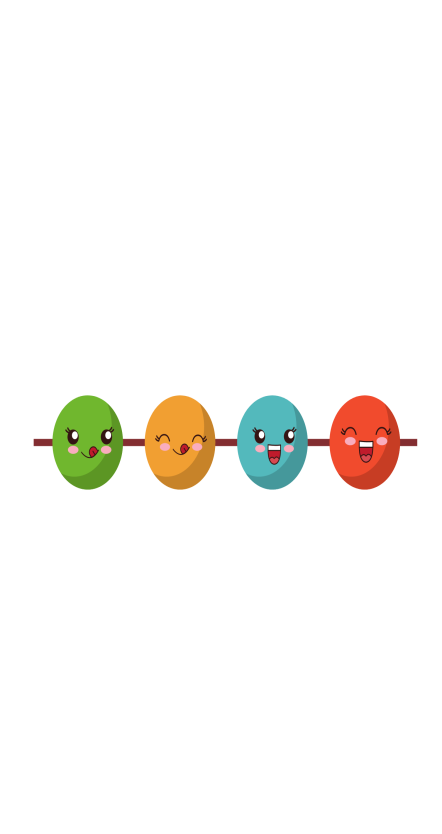 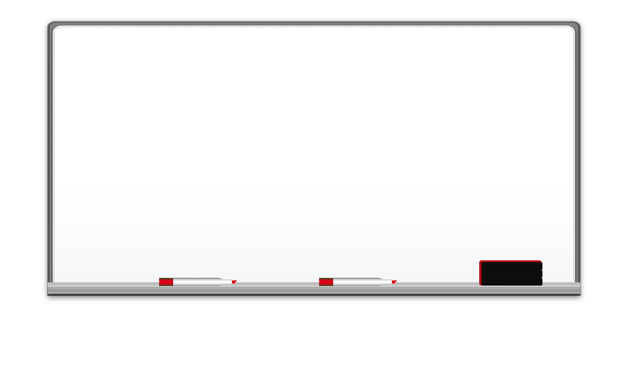 صفحة 14
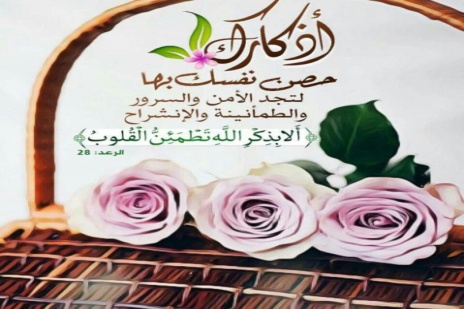 التاريخ  : 18/ 5 / 1444هـ
الفصل الخامس: جمع الأعداد المكونة من رقمين 
الموضوع : أحل المسألة ( أحل عكسيًّا )
فكرة الدرس والهدف منه الهدف :
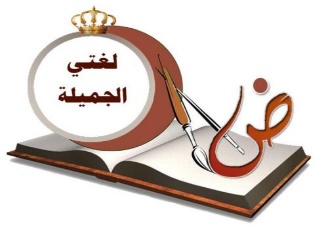 ما نوع الهمزة في كلمة أحل ؟
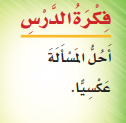 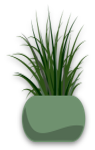 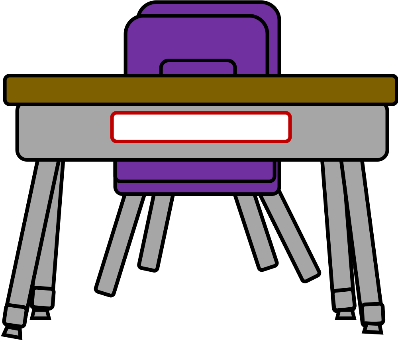 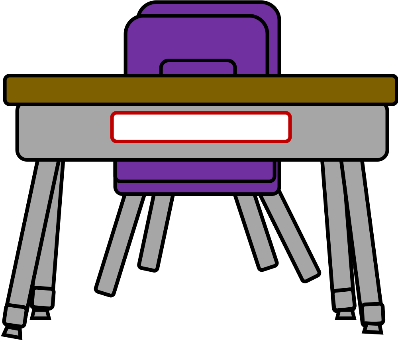 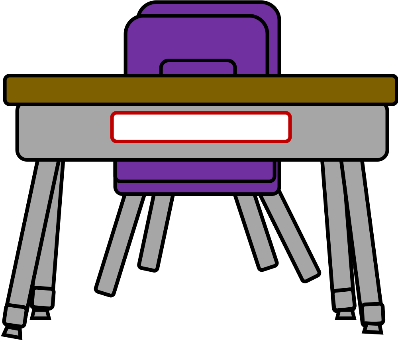 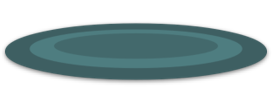 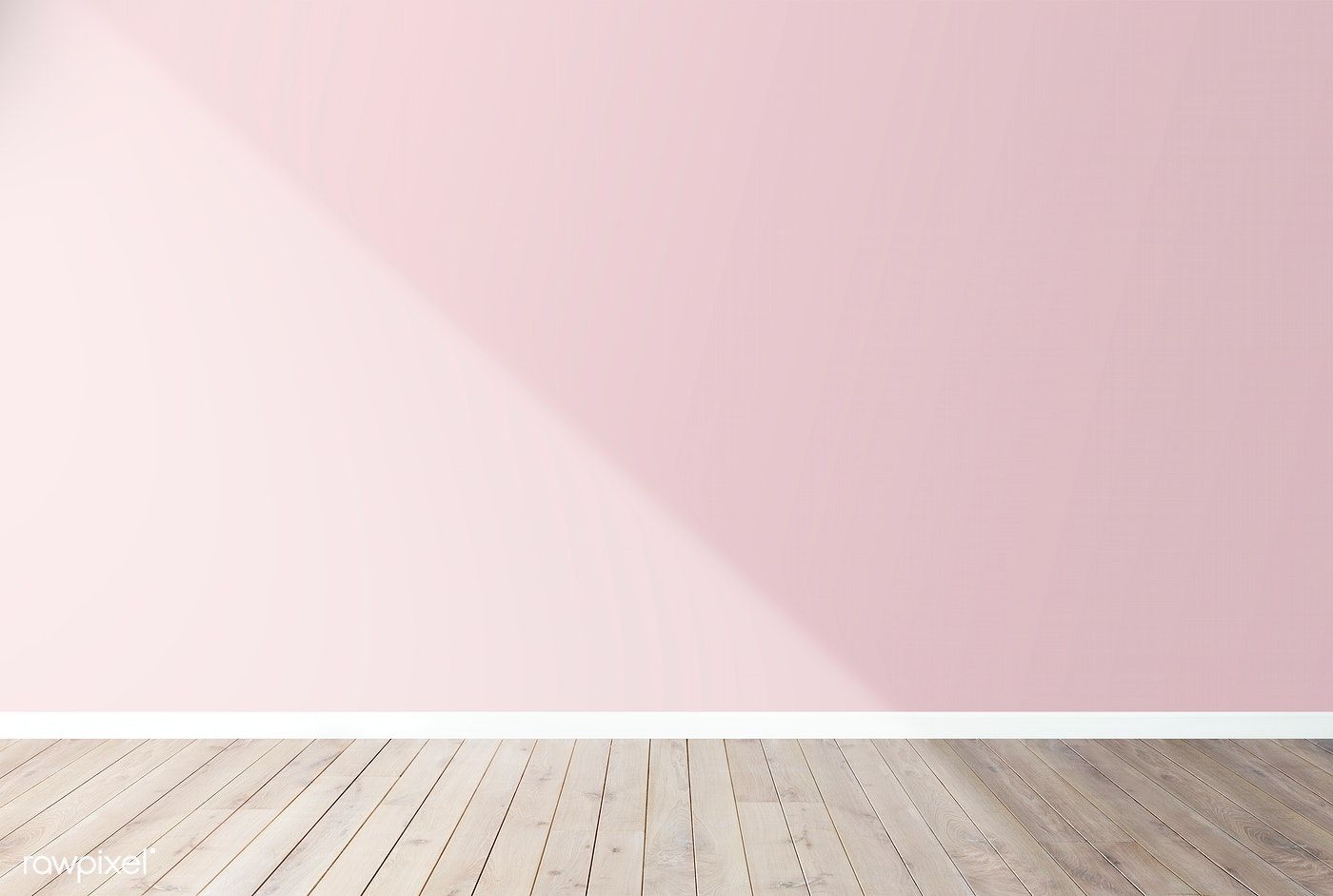 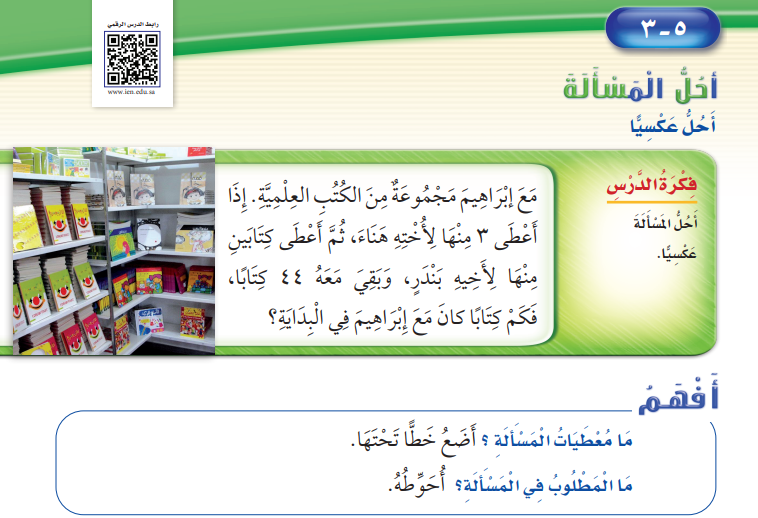 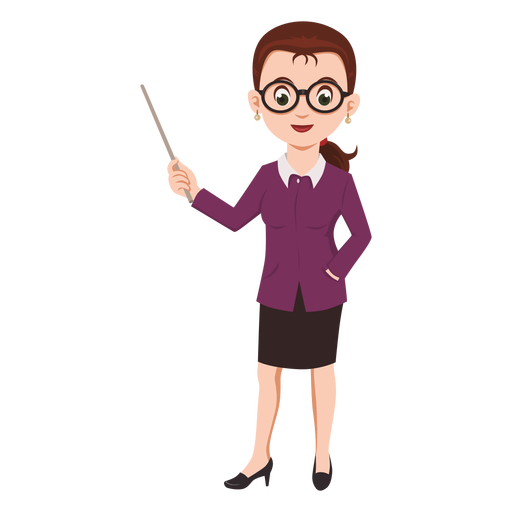 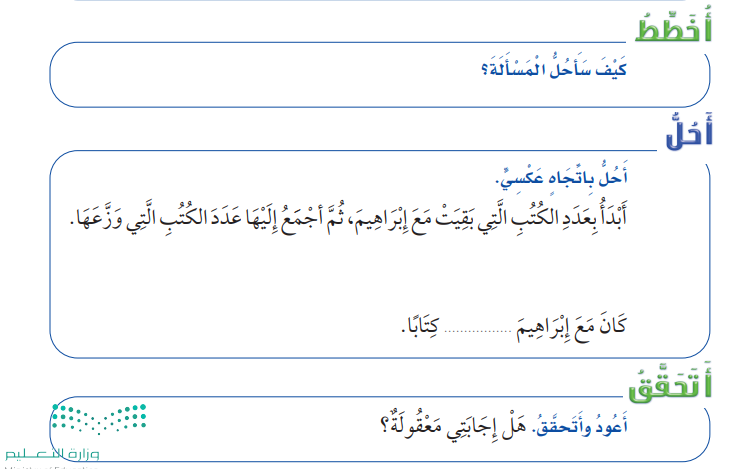 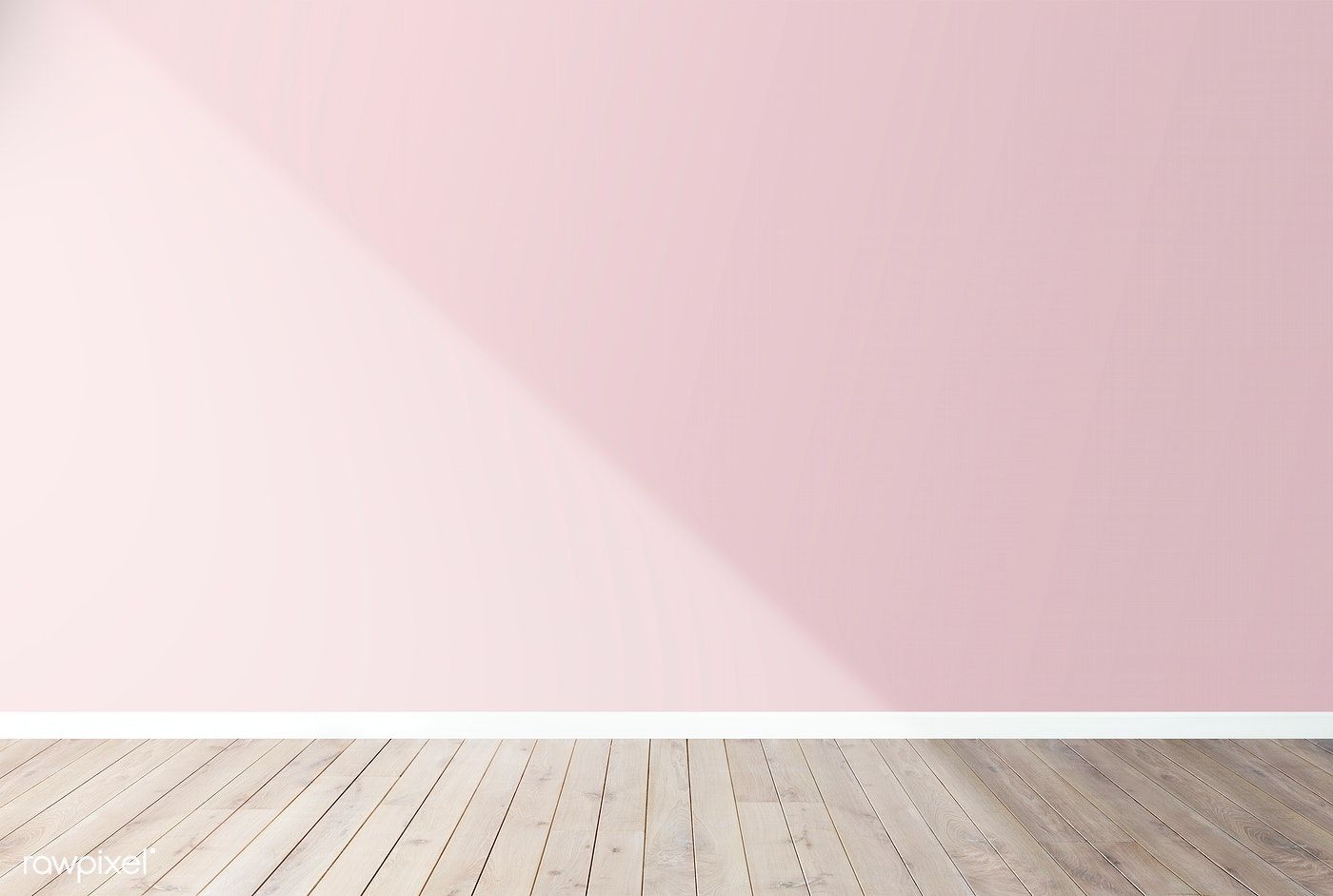 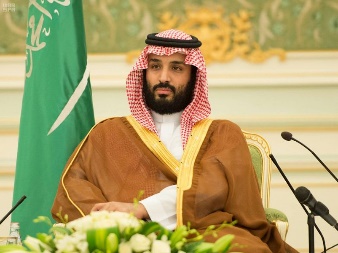 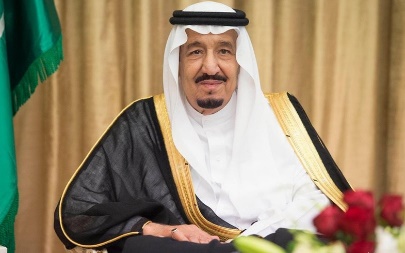 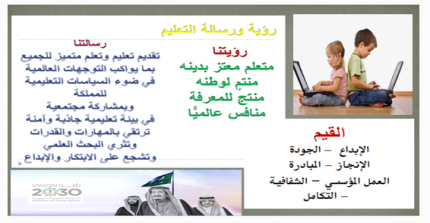 القوانين الصفية الإلكترونية
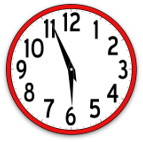 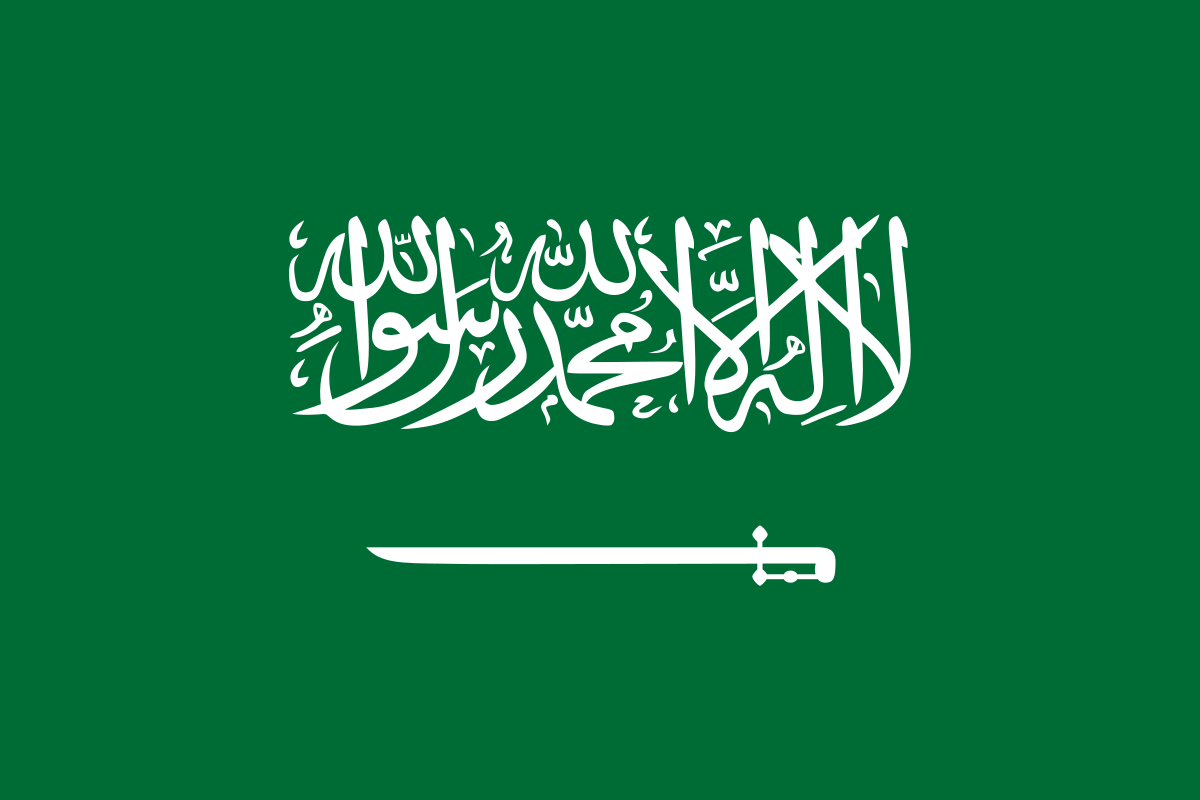 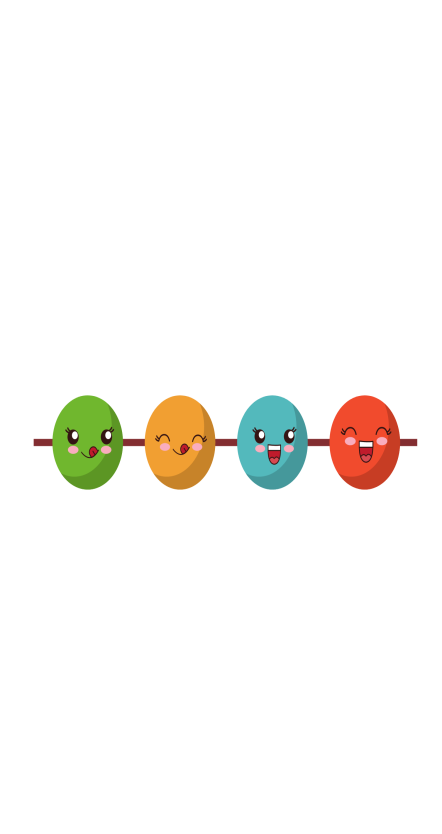 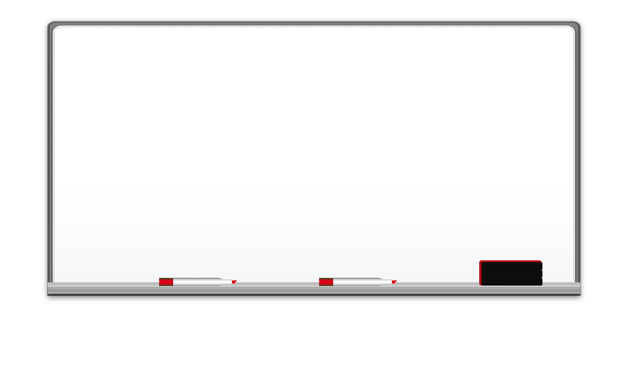 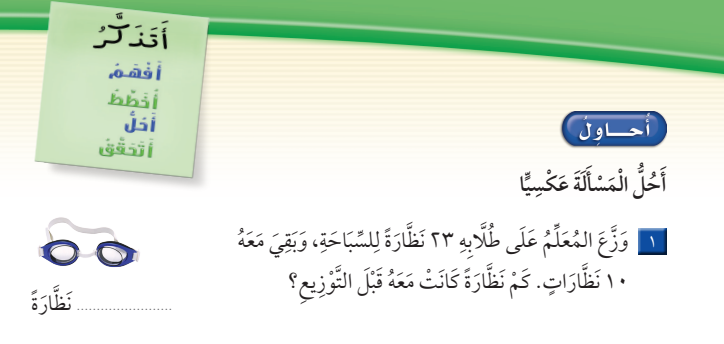 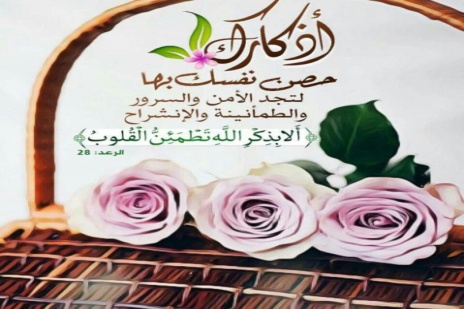 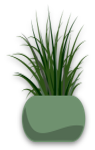 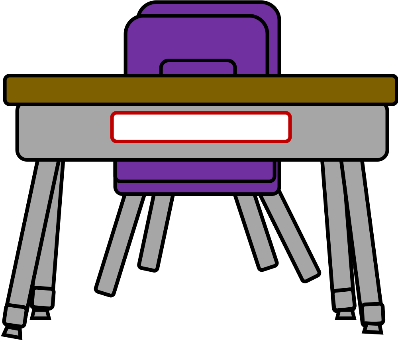 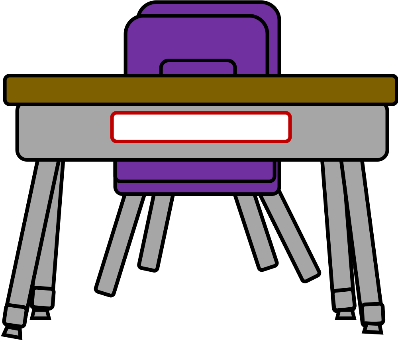 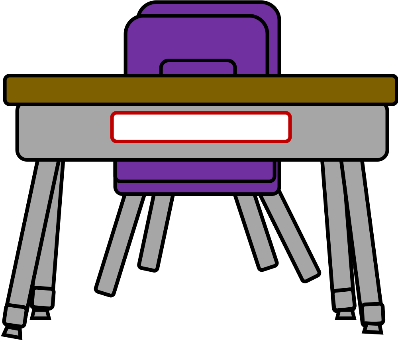 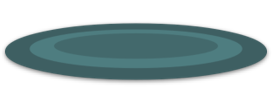 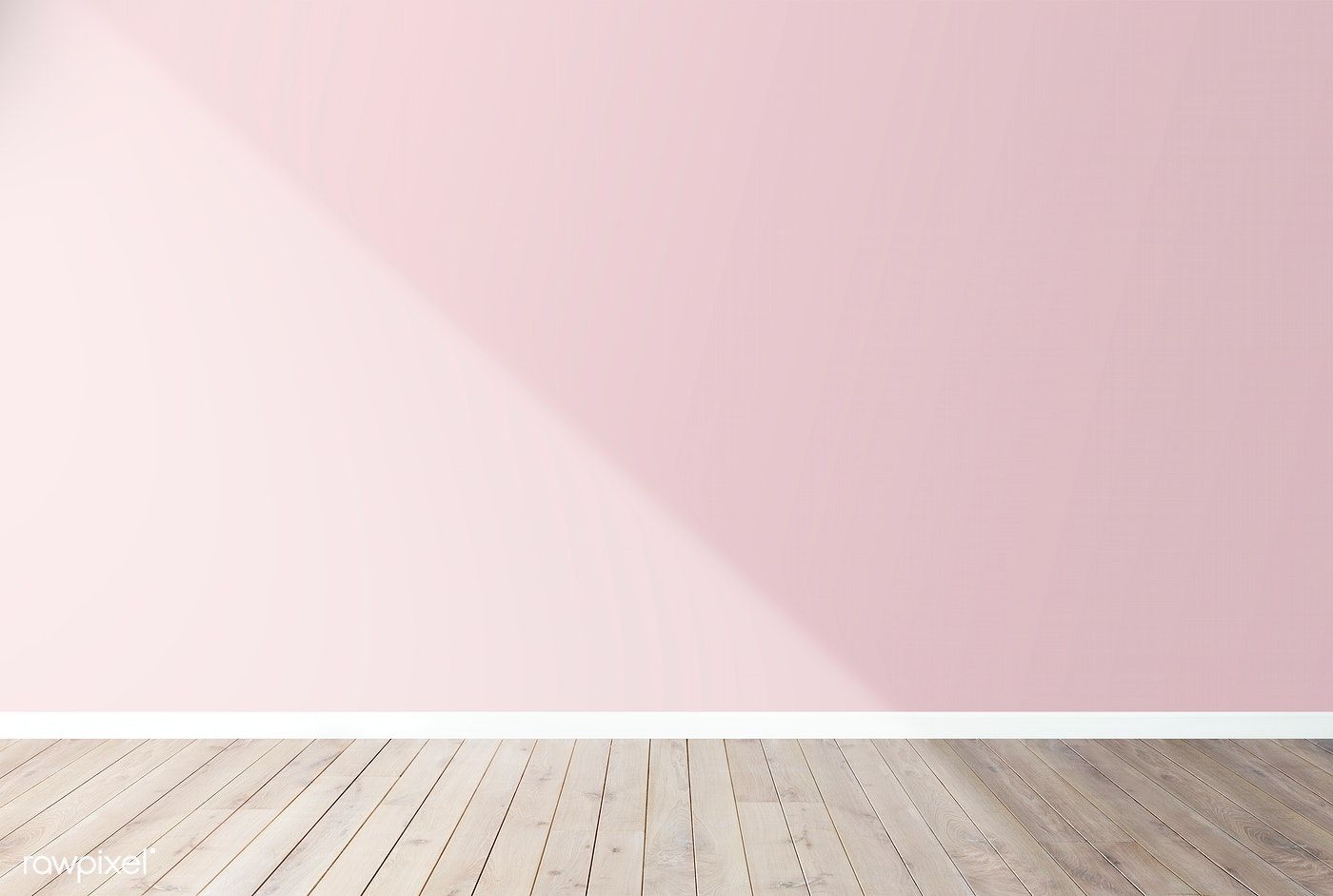 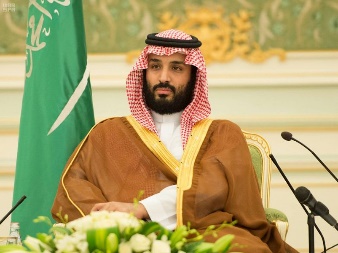 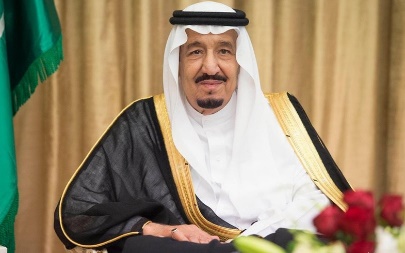 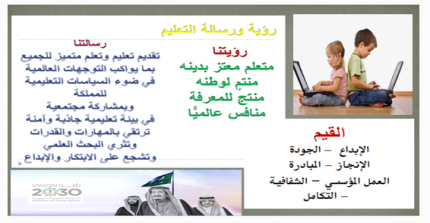 القوانين الصفية الإلكترونية
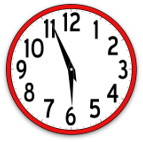 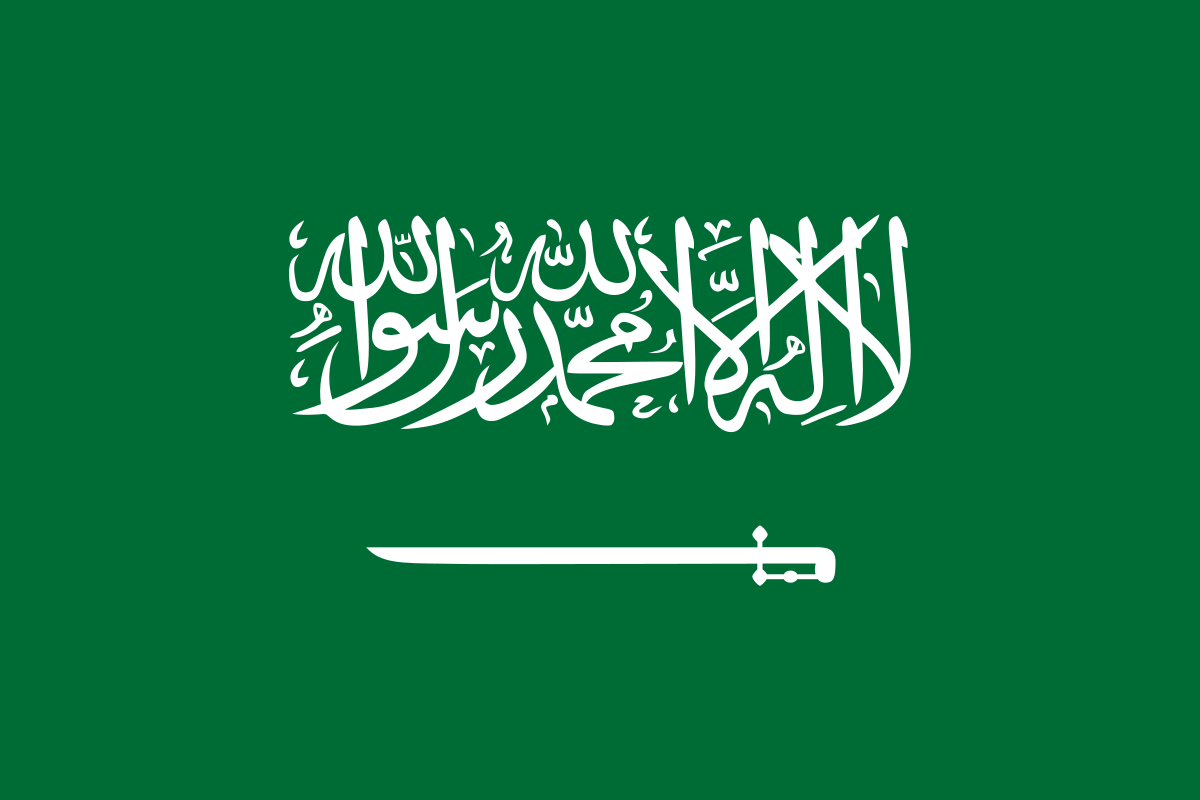 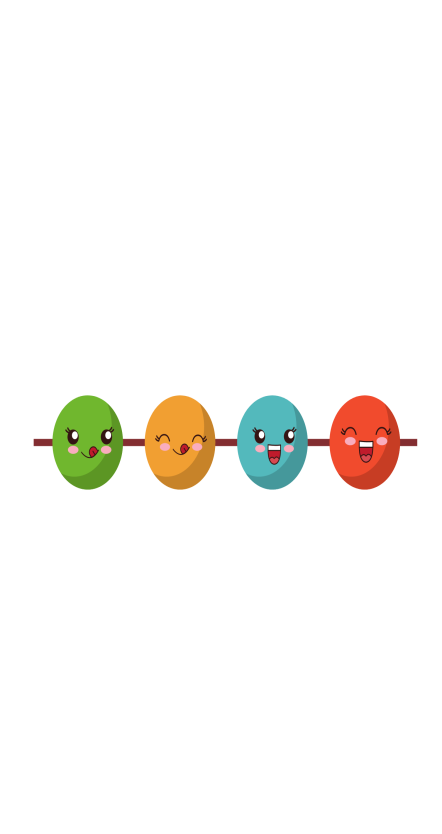 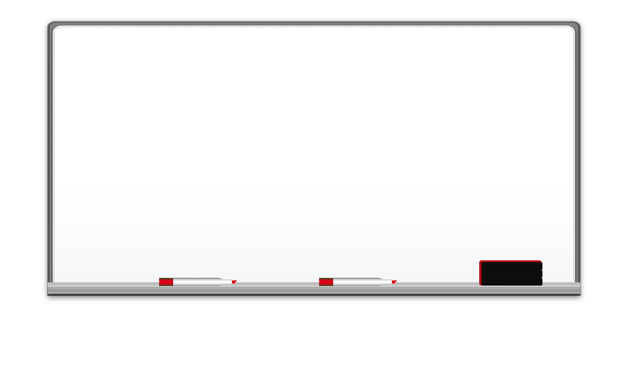 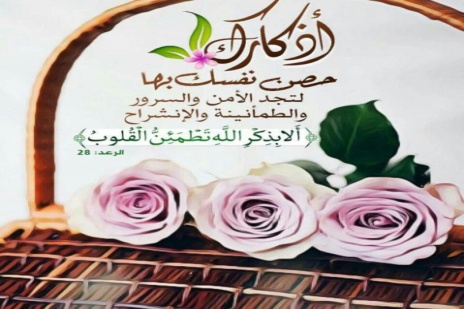 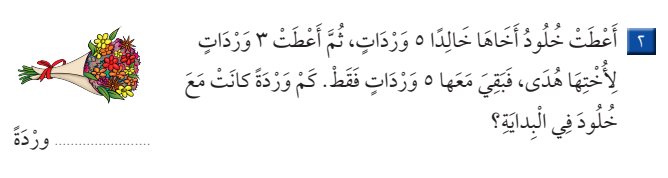 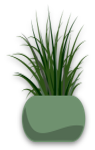 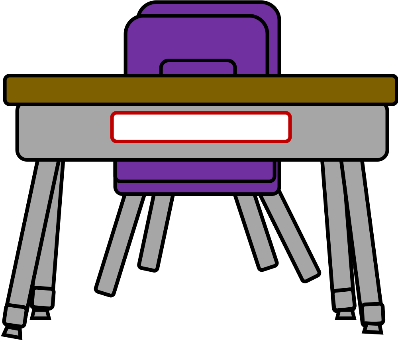 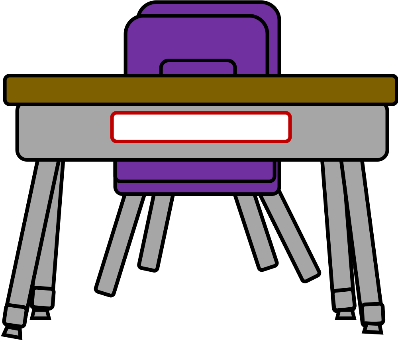 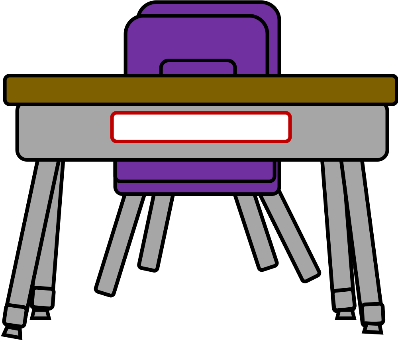 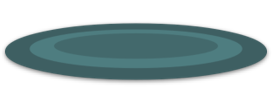 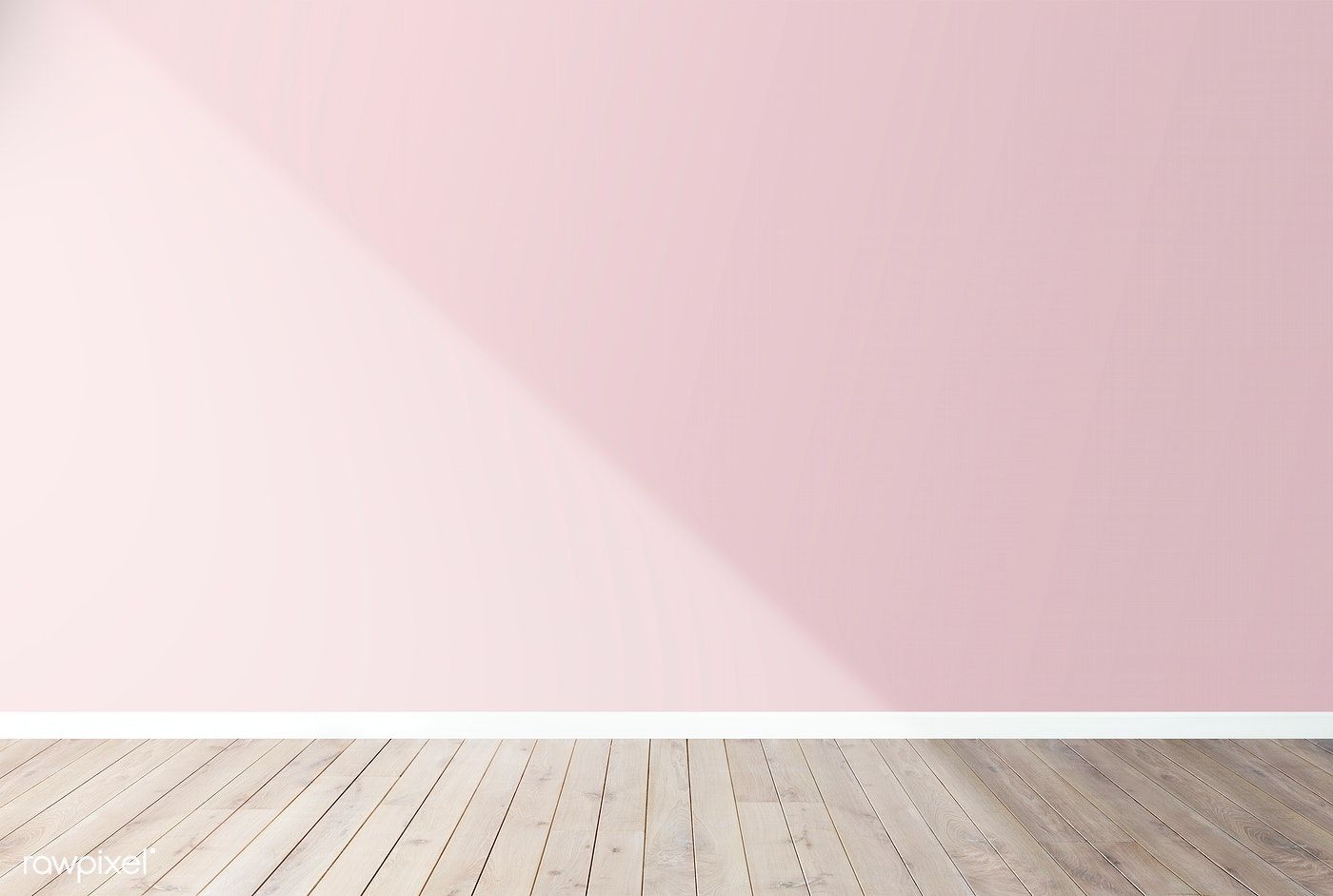 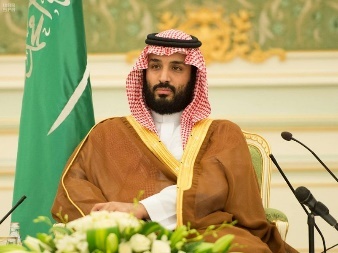 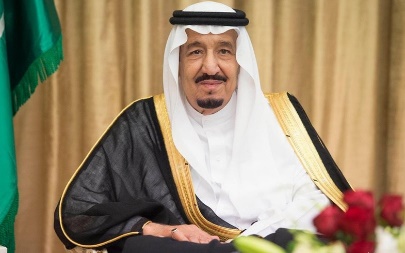 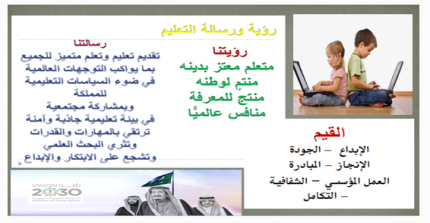 القوانين الصفية الإلكترونية
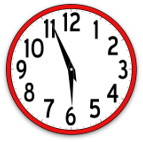 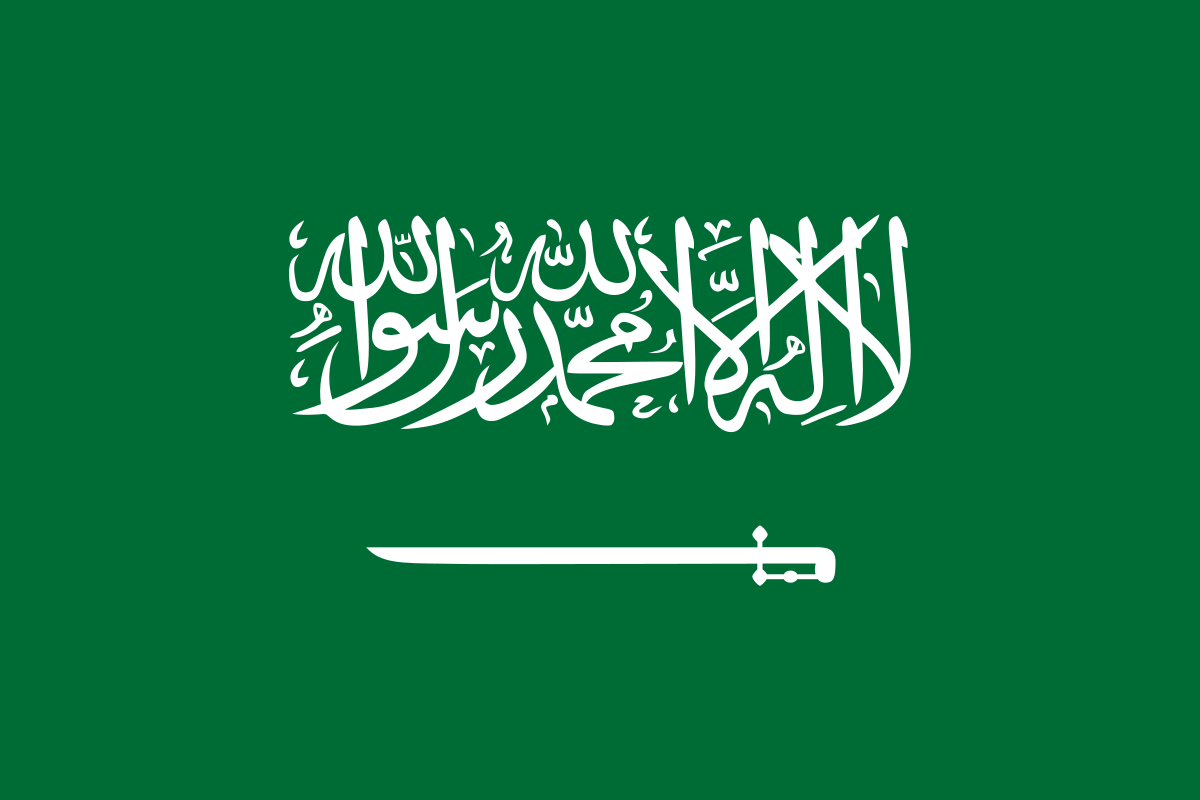 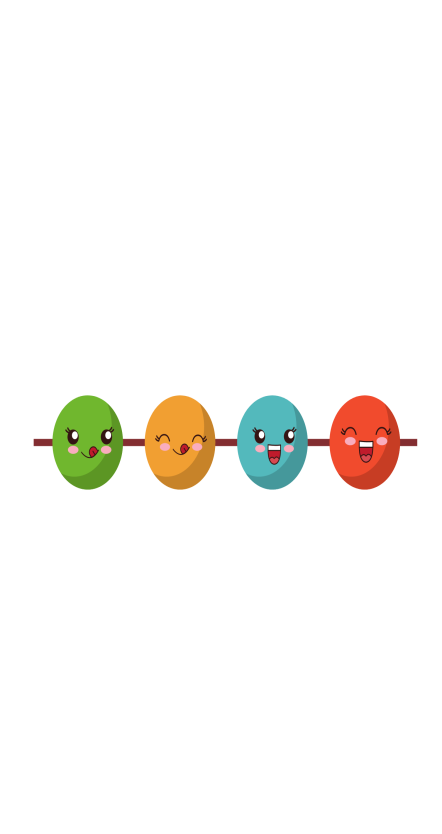 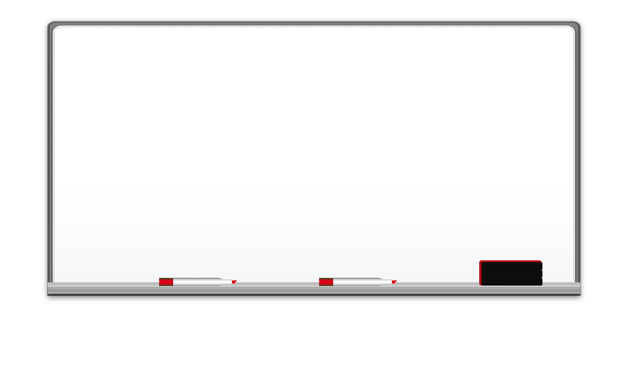 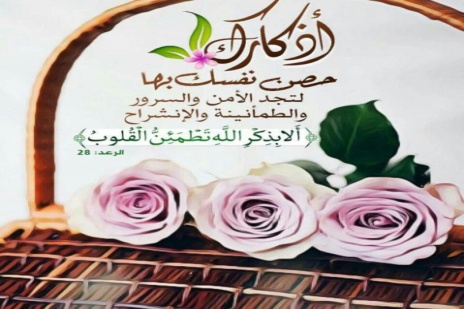 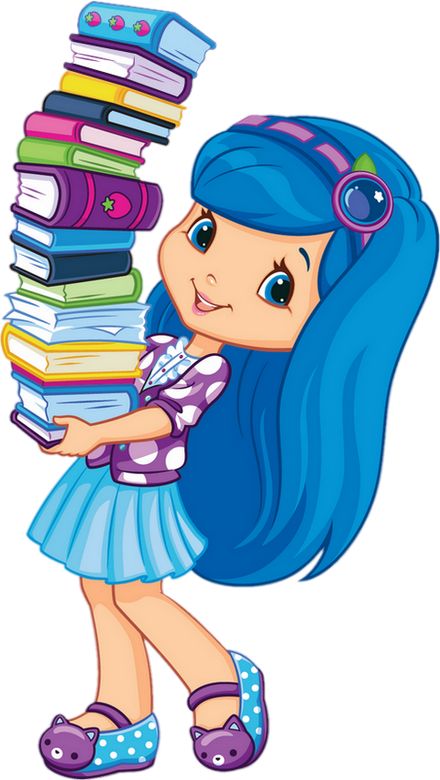 نشاط
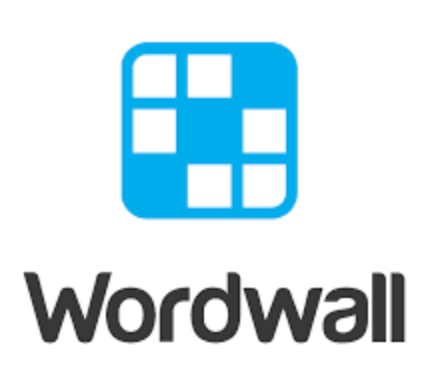 https://wordwall.net/resource/26305068
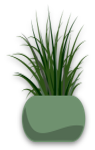 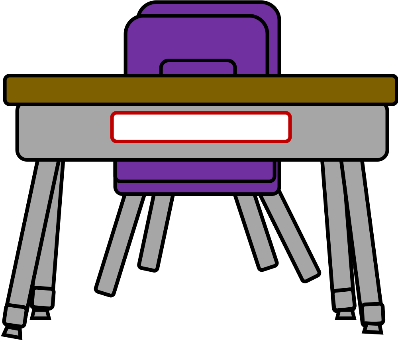 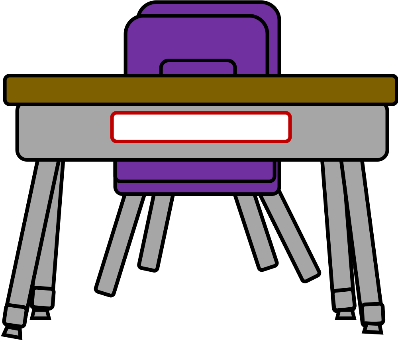 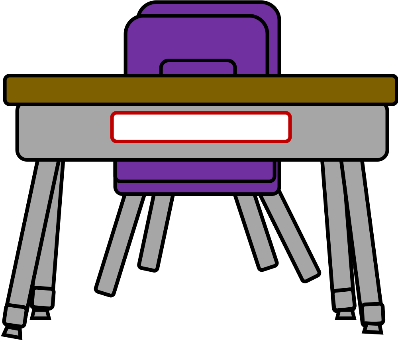 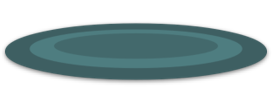 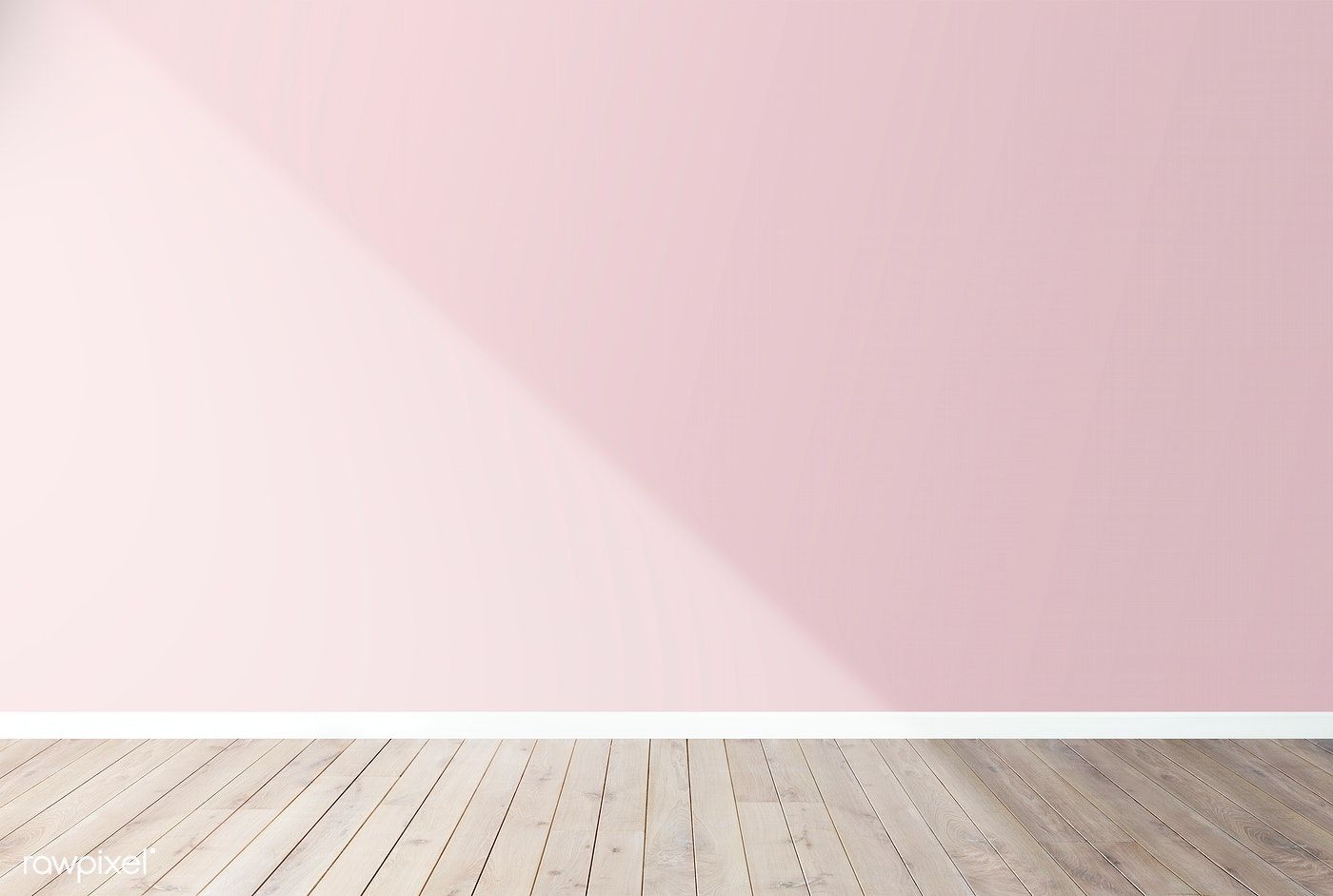 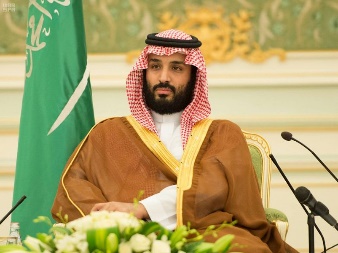 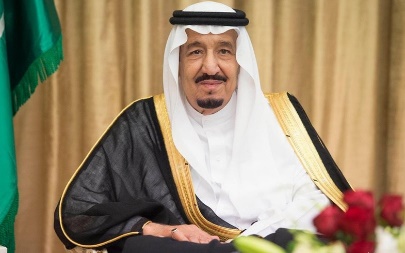 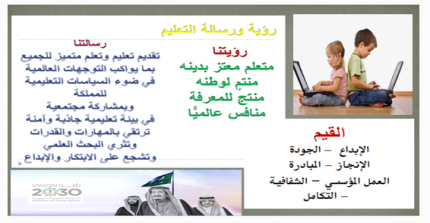 القوانين الصفية الإلكترونية
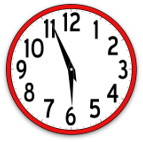 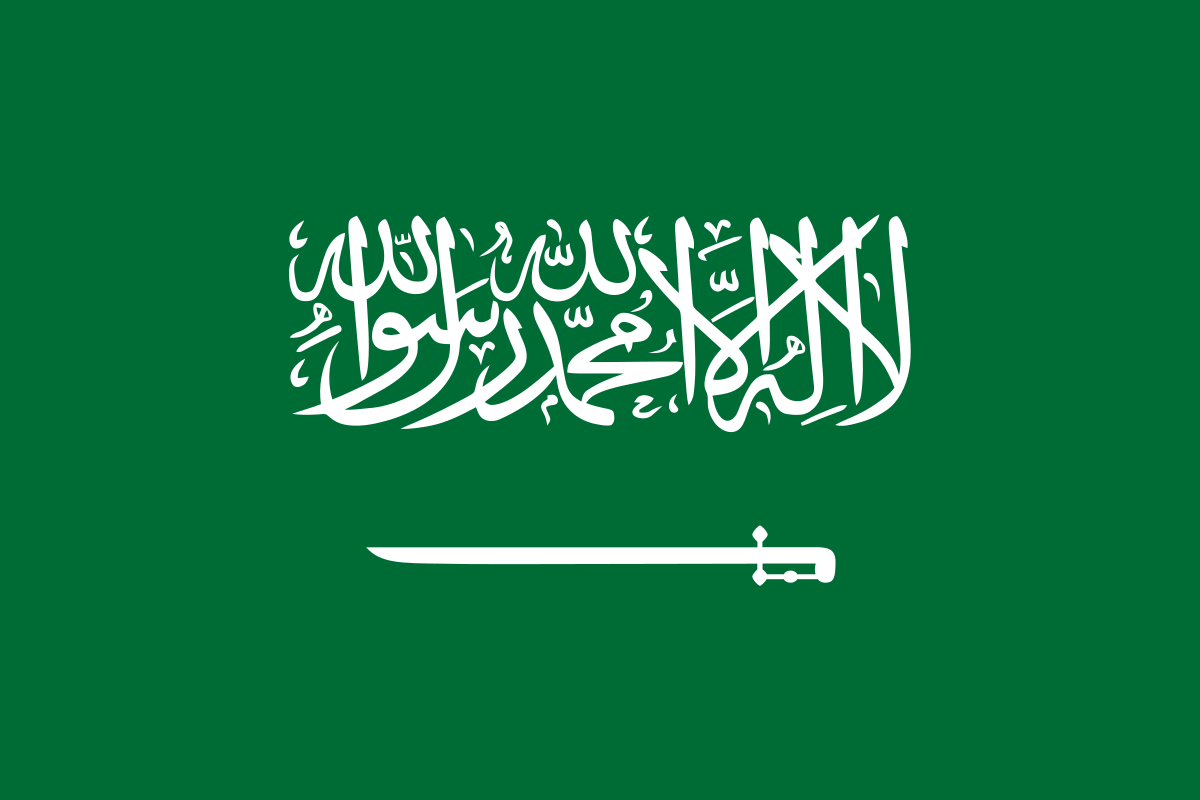 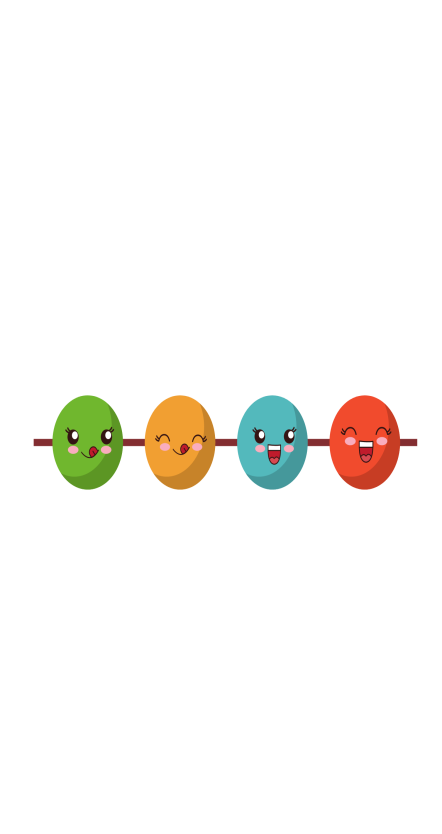 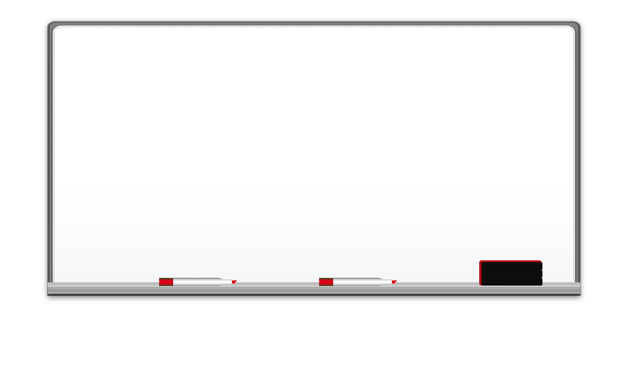 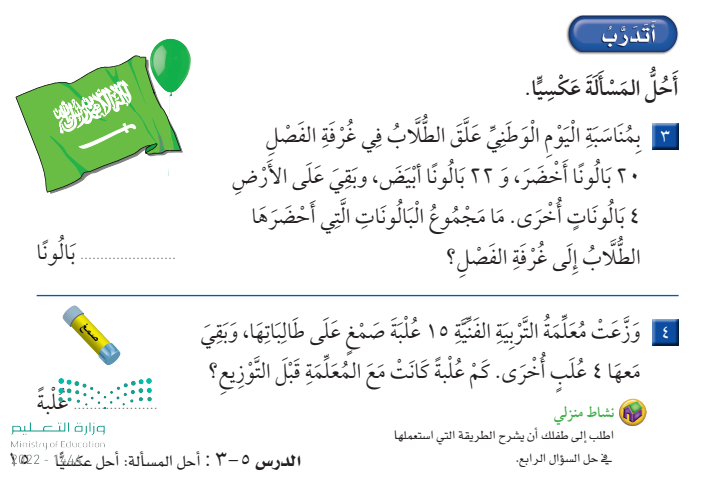 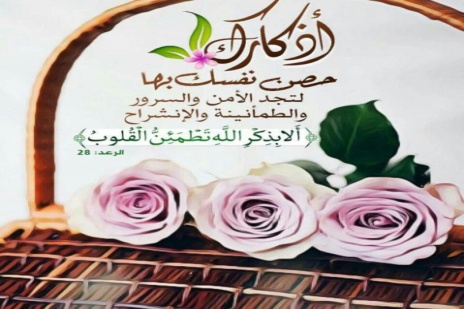 واجب
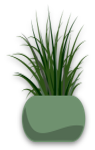 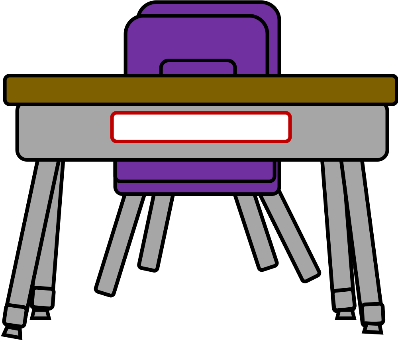 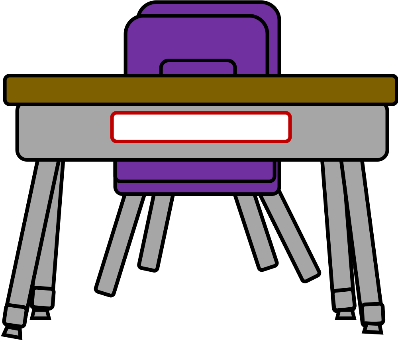 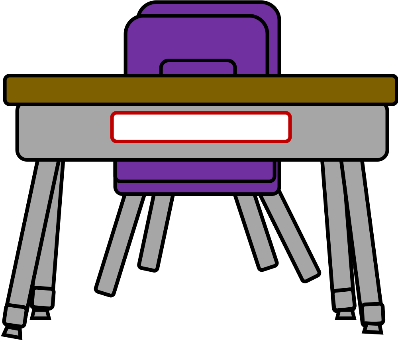 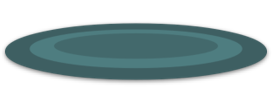 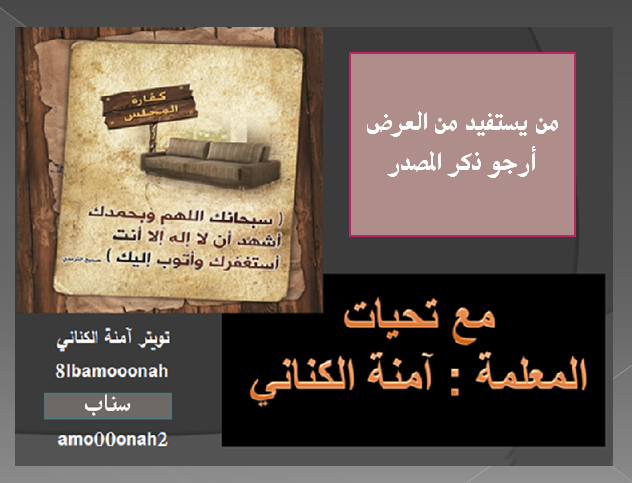